“Big Idea” Question
Intro
Review Concepts
Check-In Questions
Teacher Demo
Vocabulary
Student-Friendly Definition
Examples & Non-Examples
Morphological Word Parts
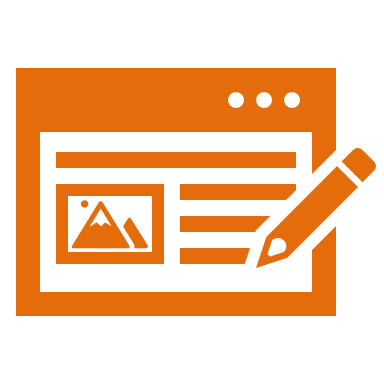 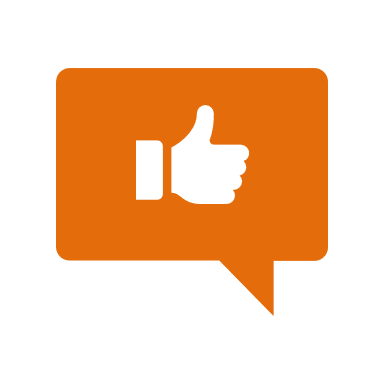 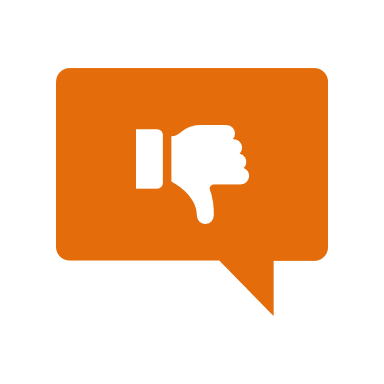 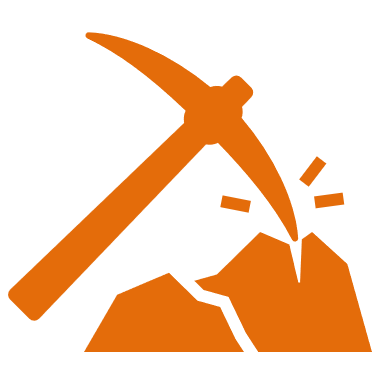 Simulation/Activity
[Speaker Notes: OK everyone, get ready for our next lesson. Just as a reminder, these are the different components that our lesson may include, and you’ll see these icons in the top left corner of each slide so that you can follow along more easily!]
Atomic Nucleus
Intro
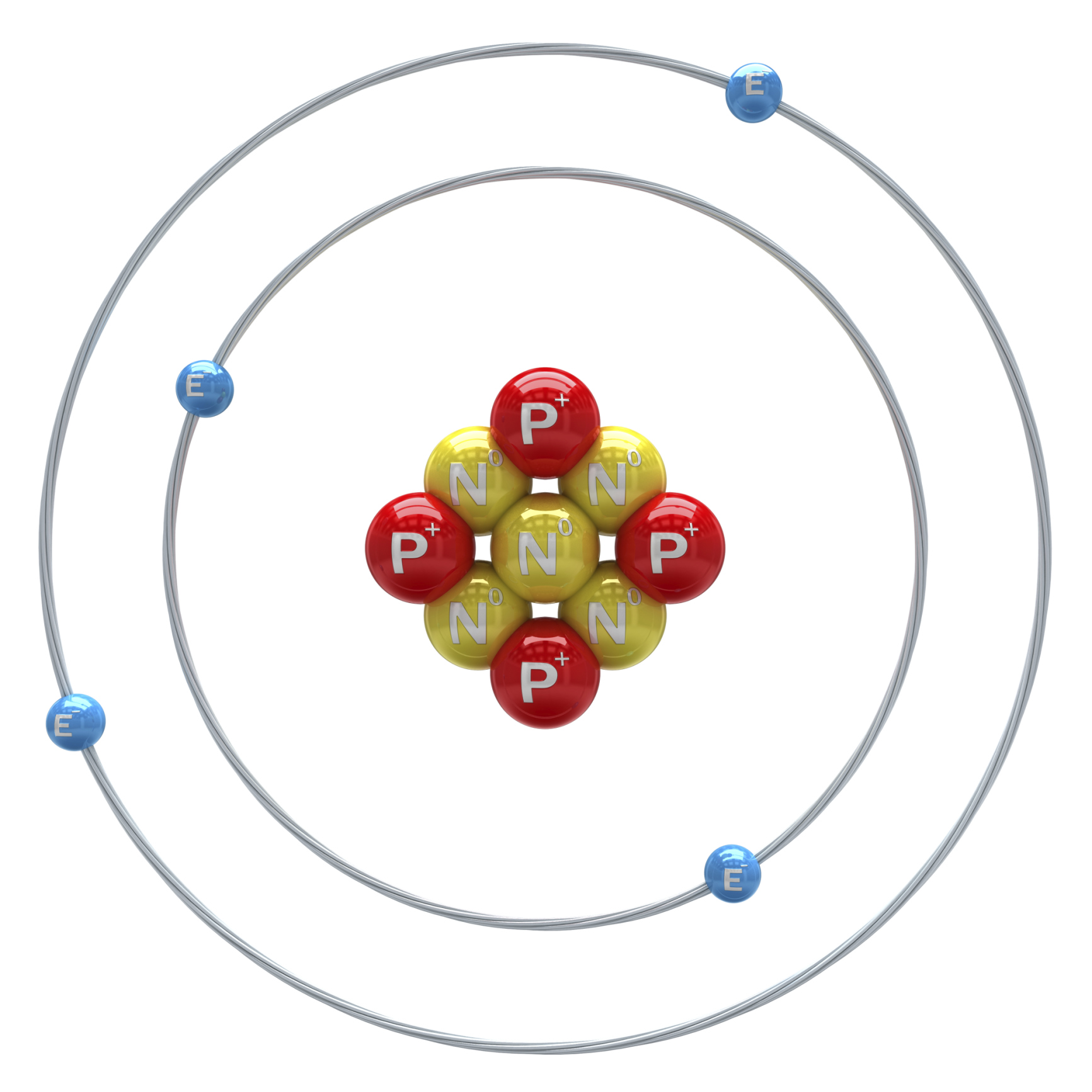 Nucleus
[Speaker Notes: Today we will learn about the atomic nucleus.]
Subatomic Particles
Intro
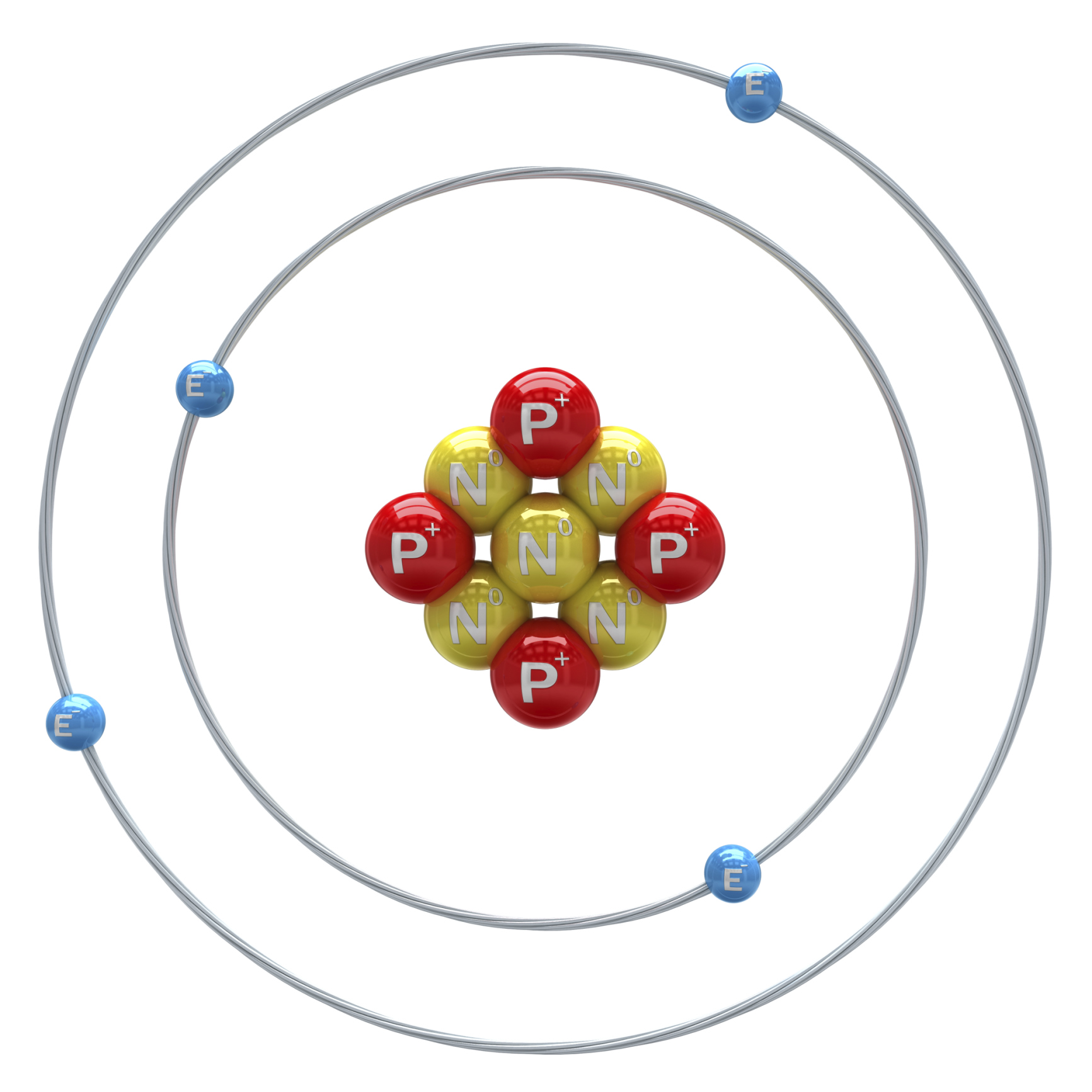 Neutron
Proton
Electron
[Speaker Notes: To help us learn about this, we will be learning about the subatomic particles that make up an atom, which include electrons, protons, and neutrons.]
Big Question: What are the basic structural components of a typical atom?
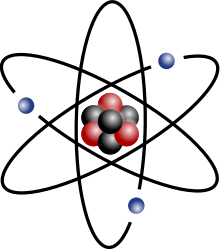 [Speaker Notes: Our “big question” is: What are the basic structural components of a typical atom?
[Pause and illicit predictions from students.]

I love all these thoughtful scientific hypotheses!  Be sure to keep this question and your predictions in mind as we move through this lesson, and we’ll revisit it.]
Demonstration
Visualizing an Atom Activity
TEACHER DIRECTIONS:

Materials: rope or hula hoop and your students
Activity: In this activity, have a small group of students be protons and neutrons, and a small group of students be electrons. The rope or hula hoop represents the atomic nucleus. Have proton and neutron students stand closely together, mimicking a tight nucleus. Have electron students revolve around the students in the middle. Explain how this represents the structure of the atom. 
Enduring Understanding: 
The atomic nucleus is dense. 
The protons and electrons attract each other.
The electrons move in a large space around the nucleus.
Note: This is a simple exercise to get students moving and visualizing the atom.
[Speaker Notes: Let’s do a quick demonstration that will help get our brains ready to think about the atomic nucleus and subatomic particles, and how they relate to our big question.

Feedback: This simulation can help make scientific concepts visible for students and engage them by physically taking part.]
[Speaker Notes: Before we move on to our new vocabulary term, let’s review some other words & concepts that you already learned and make sure you are firm in your understanding.]
Matter: has mass and takes up space
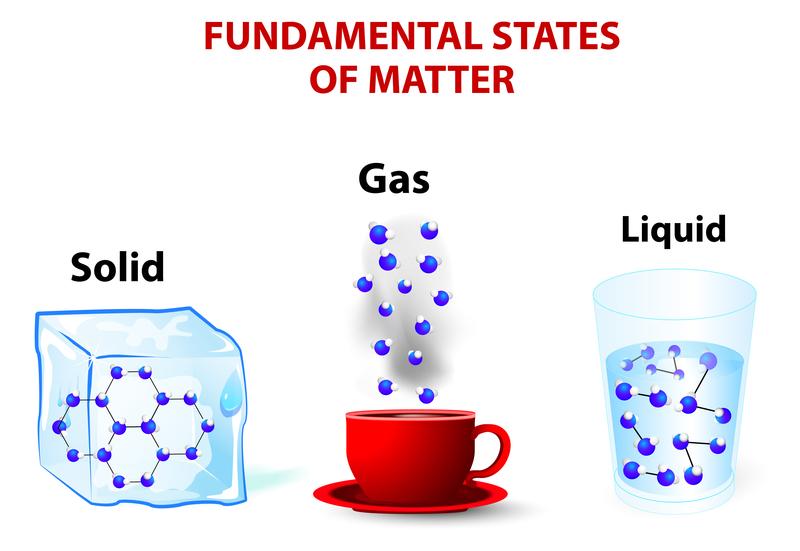 [Speaker Notes: Matter is anything that has mass and takes up space.]
Mass: the amount of matter in an object
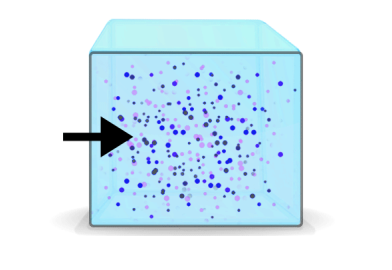 [Speaker Notes: Mass is the amount of matter in an object.]
Atom: smallest whole unit of matter
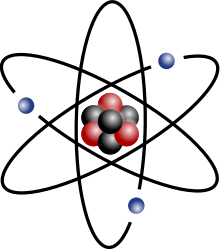 [Speaker Notes: An atom is the smallest whole unit of matter.]
[Speaker Notes: Now let’s pause for a moment to check your understanding.]
What is an atom?
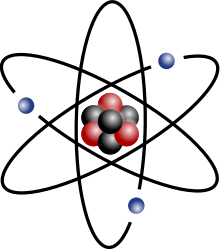 [Speaker Notes: What is an atom? 

[An atom is the smallest whole unit of matter.]]
How are mass and matter related?
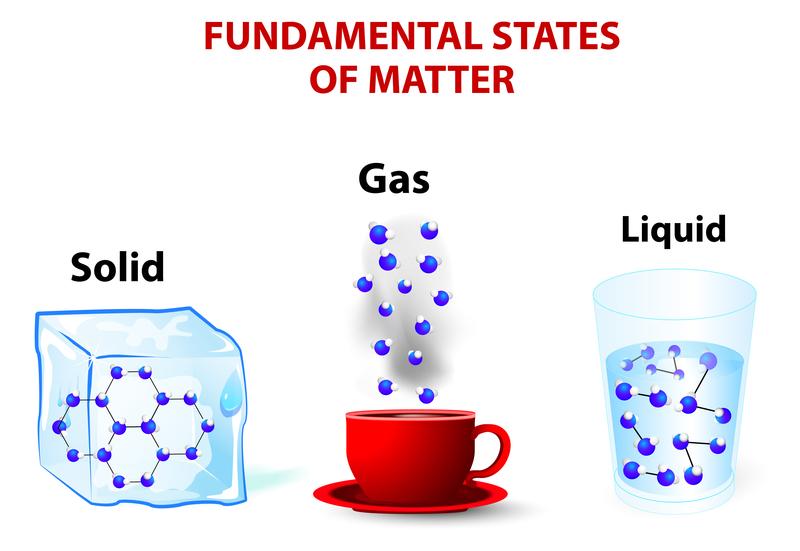 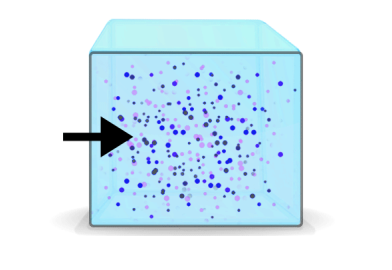 [Speaker Notes: How are mass and matter related?

[Matter is anything that has mass and takes up space and mass is the amount of matter in an object.]

Feedback: Incorporating visuals is an important aspect of building conceptual understandings.]
Atomic Nucleus
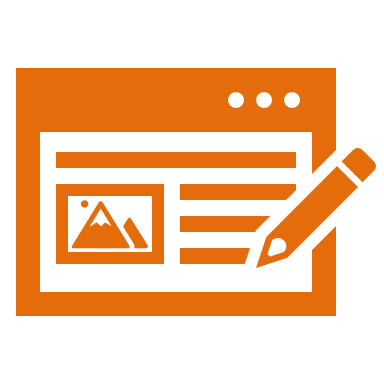 [Speaker Notes: Now that we’ve reviewed, let’s define our new term, atomic nucleus]
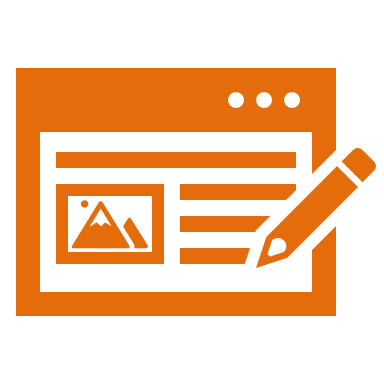 Atomic Nucleus: the center of the atom
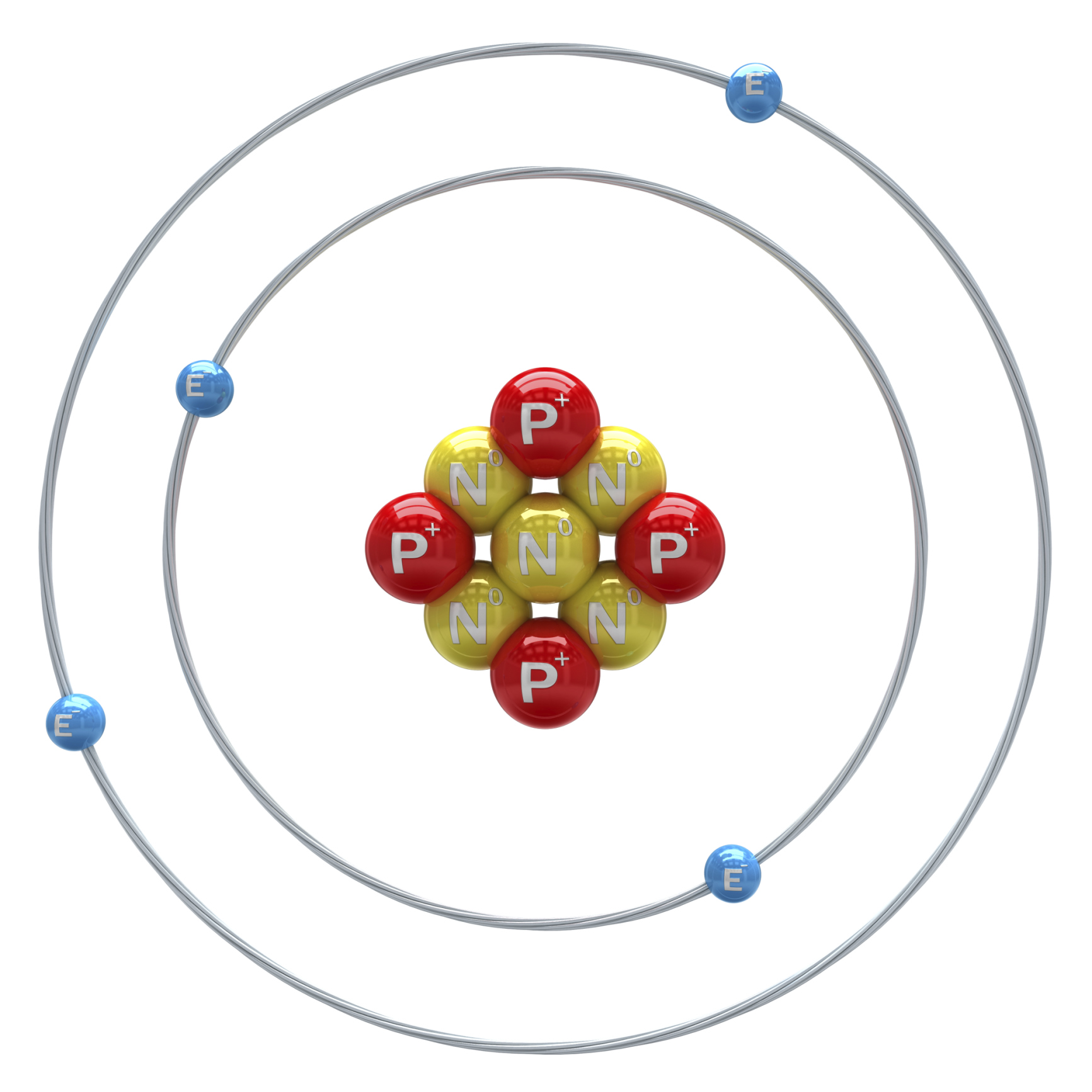 Nucleus
[Speaker Notes: The atomic nucleus is the center of the atom.]
[Speaker Notes: Let’s check-in for understanding.]
What is an atomic nucleus?
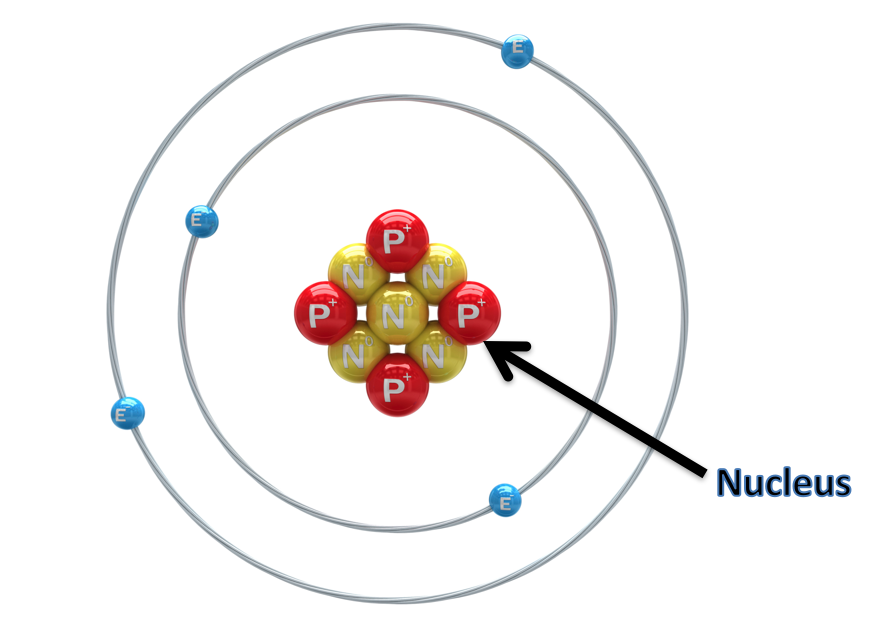 [Speaker Notes: What is an atomic nucleus? 

[The atomic nucleus is the center of an atom.]

Feedback: Concise and clear language is important when building student understanding.]
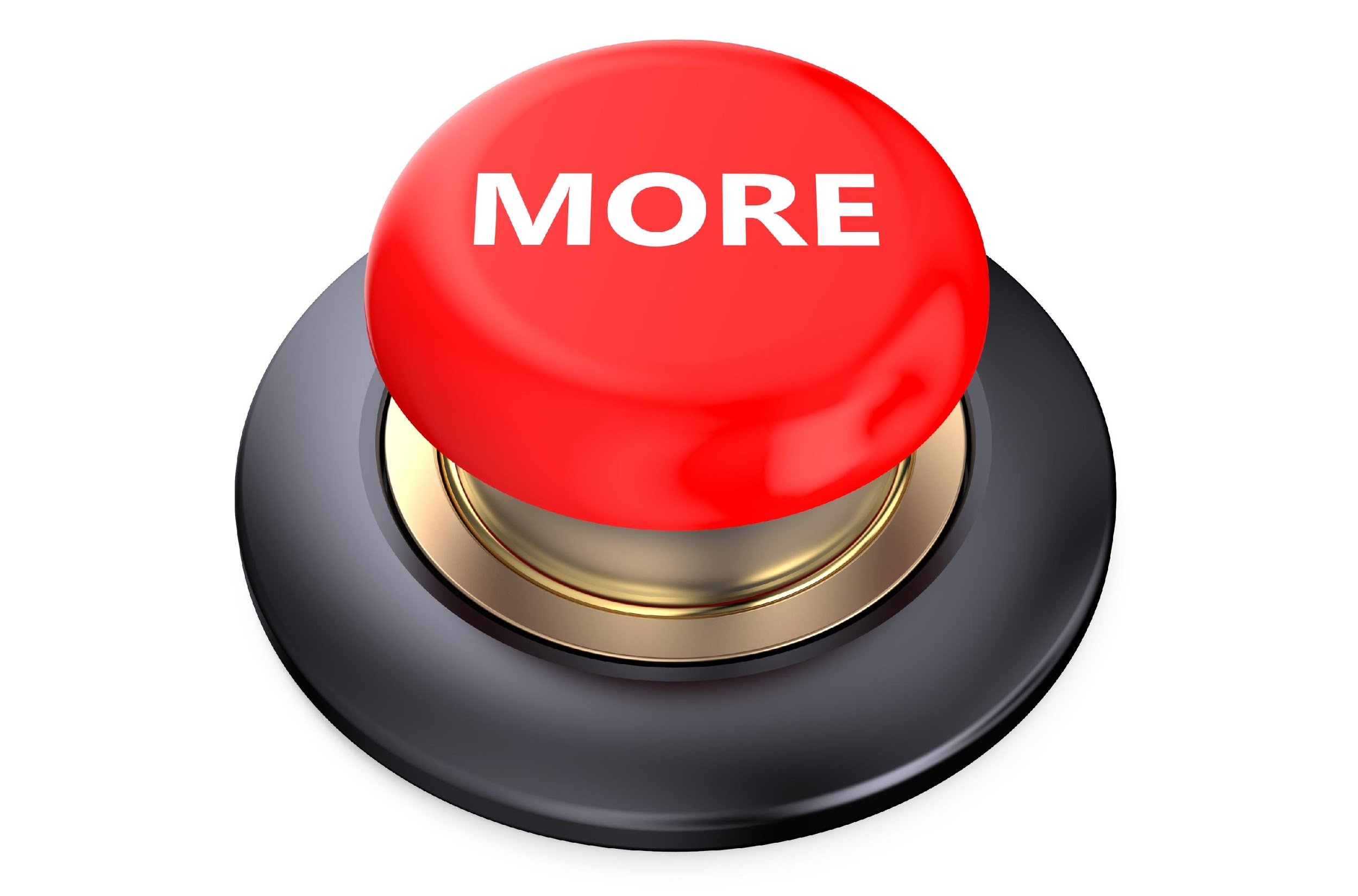 [Speaker Notes: That is the basic definition, but there is a bit more you need to know.]
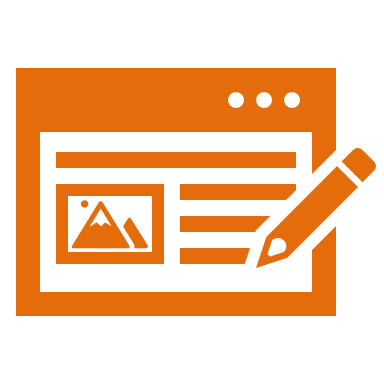 Subatomic Particle: particle smaller than an atom
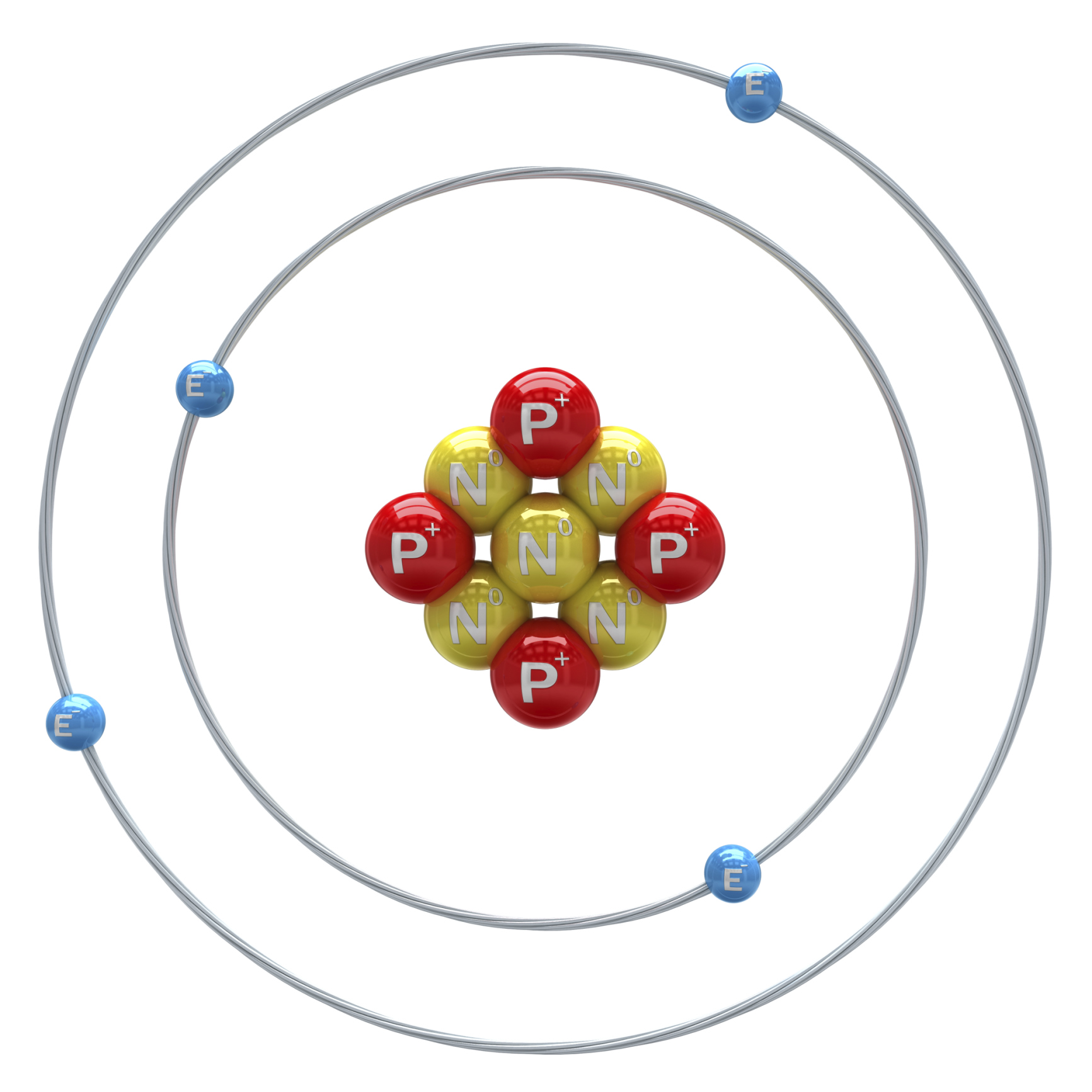 [Speaker Notes: A subatomic particle is a particle smaller than an atom. Protons, neutrons, and electrons are the subatomic particles in an atom. Protons and neutrons are found in the atomic nucleus.]
[Speaker Notes: Let’s check-in for understanding.]
What is a subatomic particle?
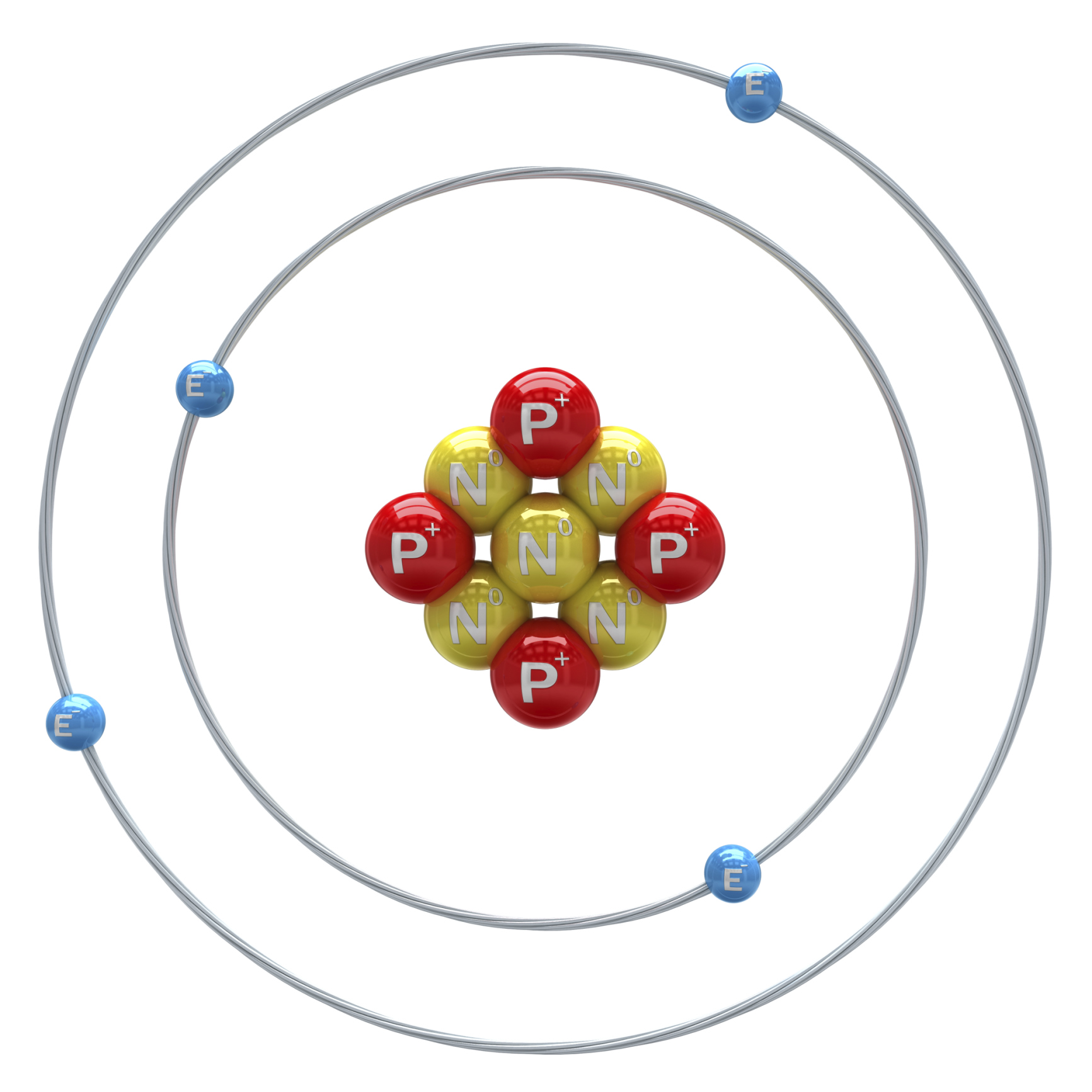 [Speaker Notes: What is a subatomic particle? 

[A subatomic particle is a particle smaller than an atom. Protons, neutrons, and electrons are the subatomic particles in an atom. Protons and neutrons are found in the atomic nucleus.]]
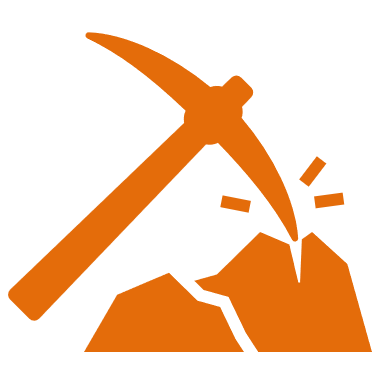 [Speaker Notes: We can also break down the term subatomic into different word parts to help us remember the meaning.  Let’s take a look!]
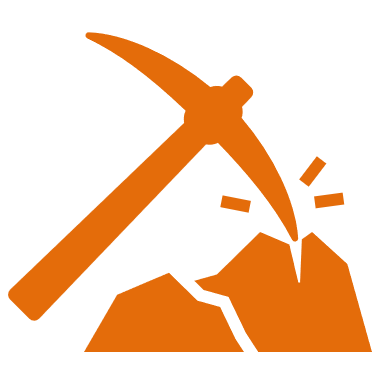 Subatomic
Under, smaller
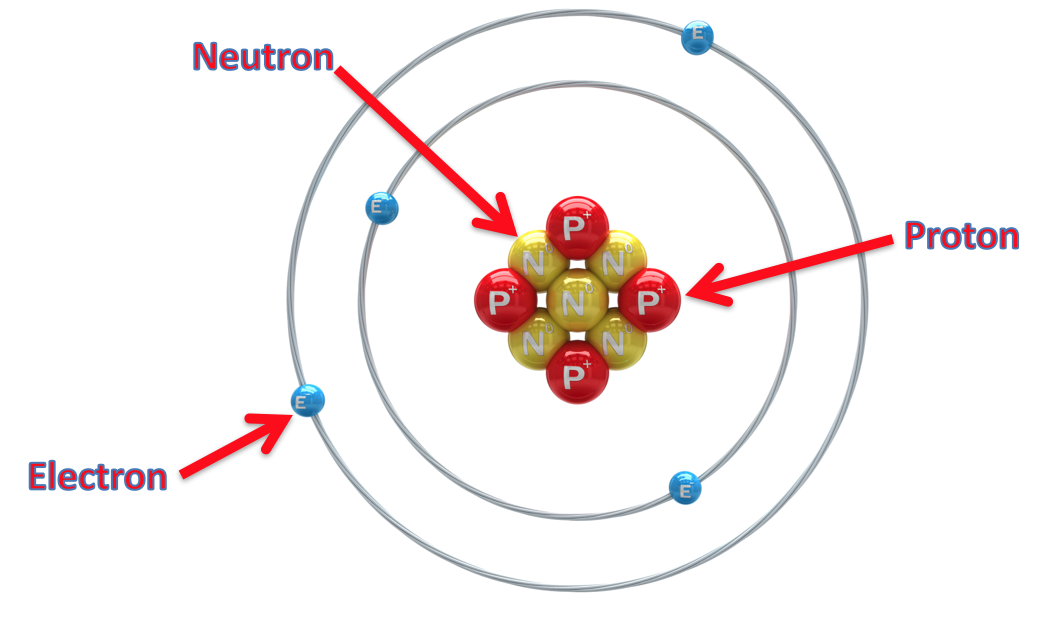 [Speaker Notes: To figure out what subatomic means, look at its prefix, sub-. Sub means under or smaller. Any time you see a word that has the prefix sub-, you know it has something to do with being under or smaller.

Feedback: The use of morphological word parts is extremely beneficial for students; taking the time to break the word down and define each individual word part for students is extremely important to support understanding.]
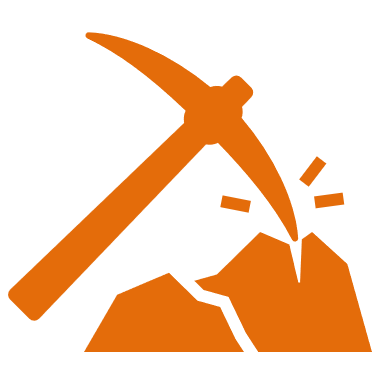 Subatomic
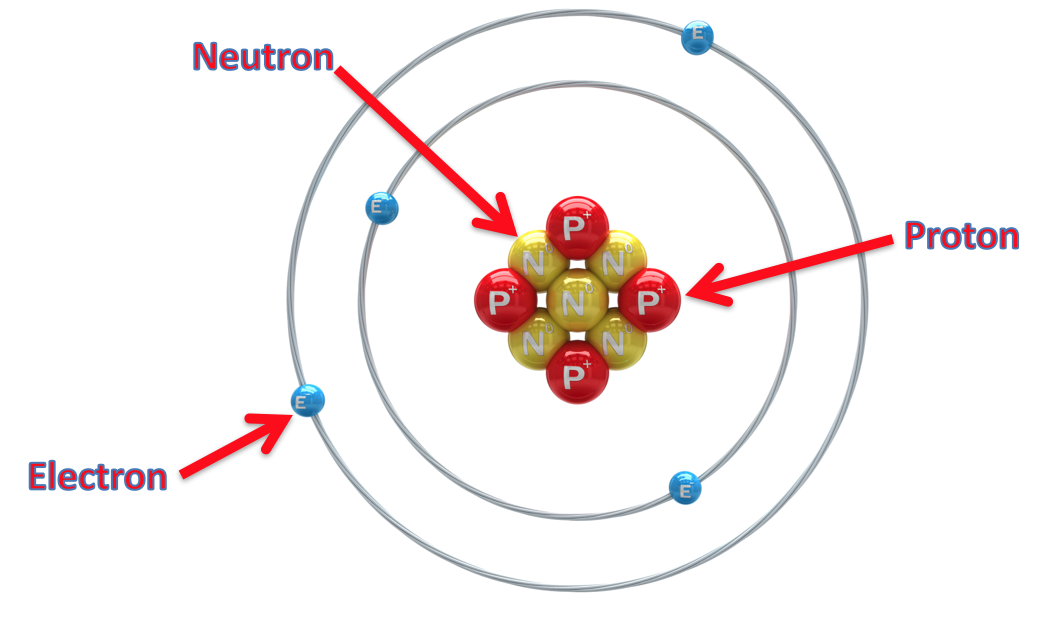 [Speaker Notes: You already know what an atom is, the smallest whole unit of matter.]
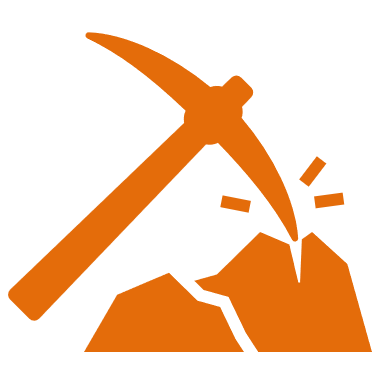 Subatomic
Describing
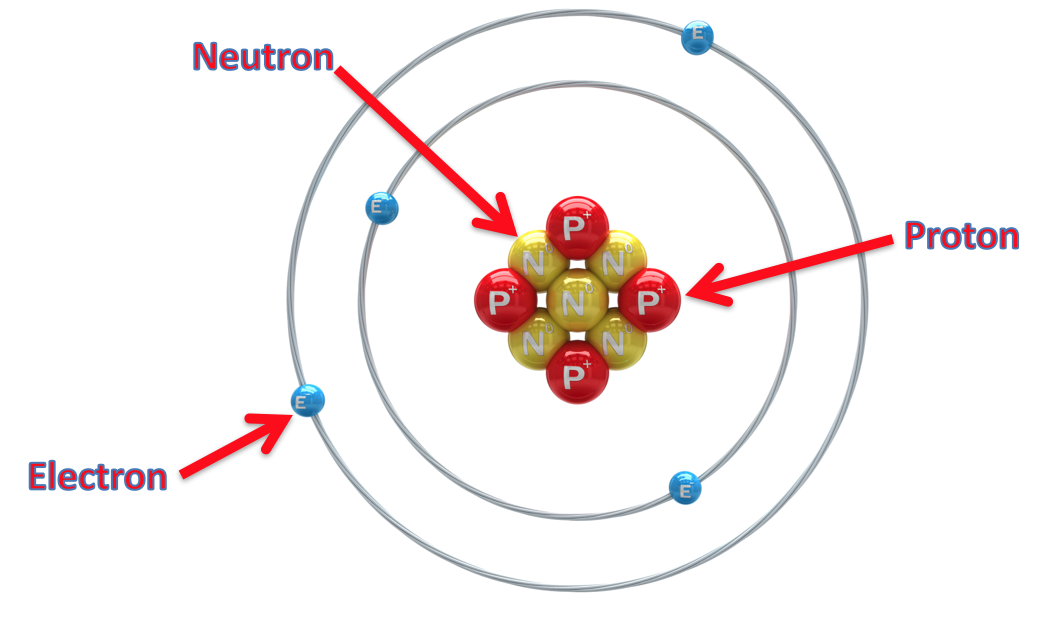 [Speaker Notes: The suffix –ic means that the word is an adjective, or describing something.]
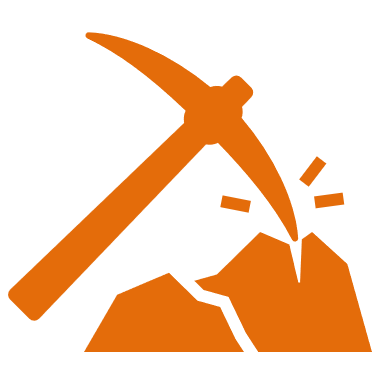 Subatomic
= smaller than an atom
Under, smaller
Describing
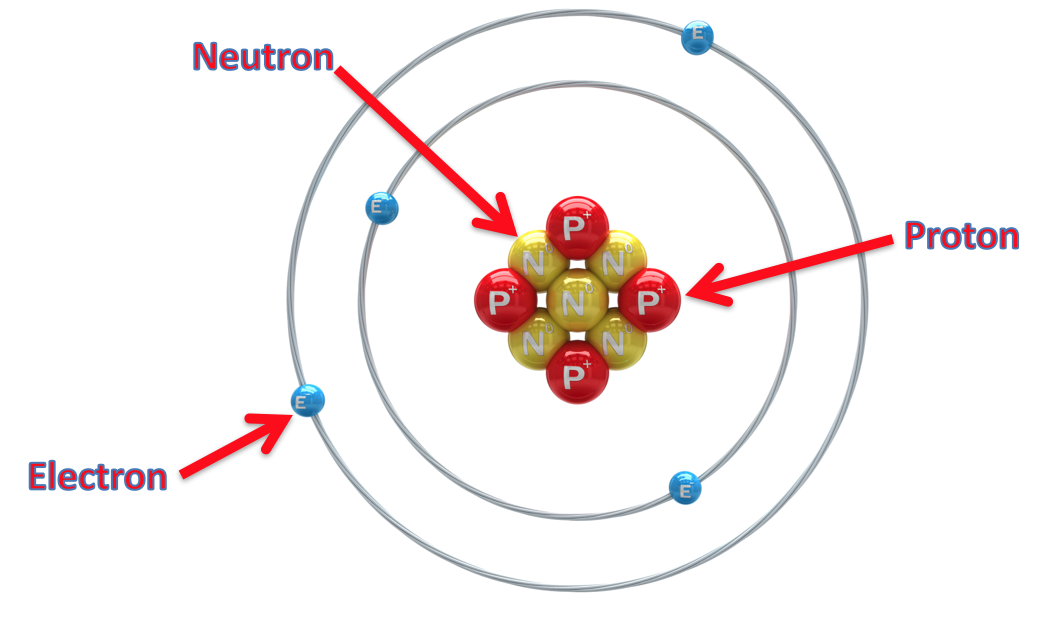 [Speaker Notes: So subatomic basically means smaller than an atom.]
[Speaker Notes: Let’s check-in for understanding.]
How can we use the word subatomic to remember the definition of the term?
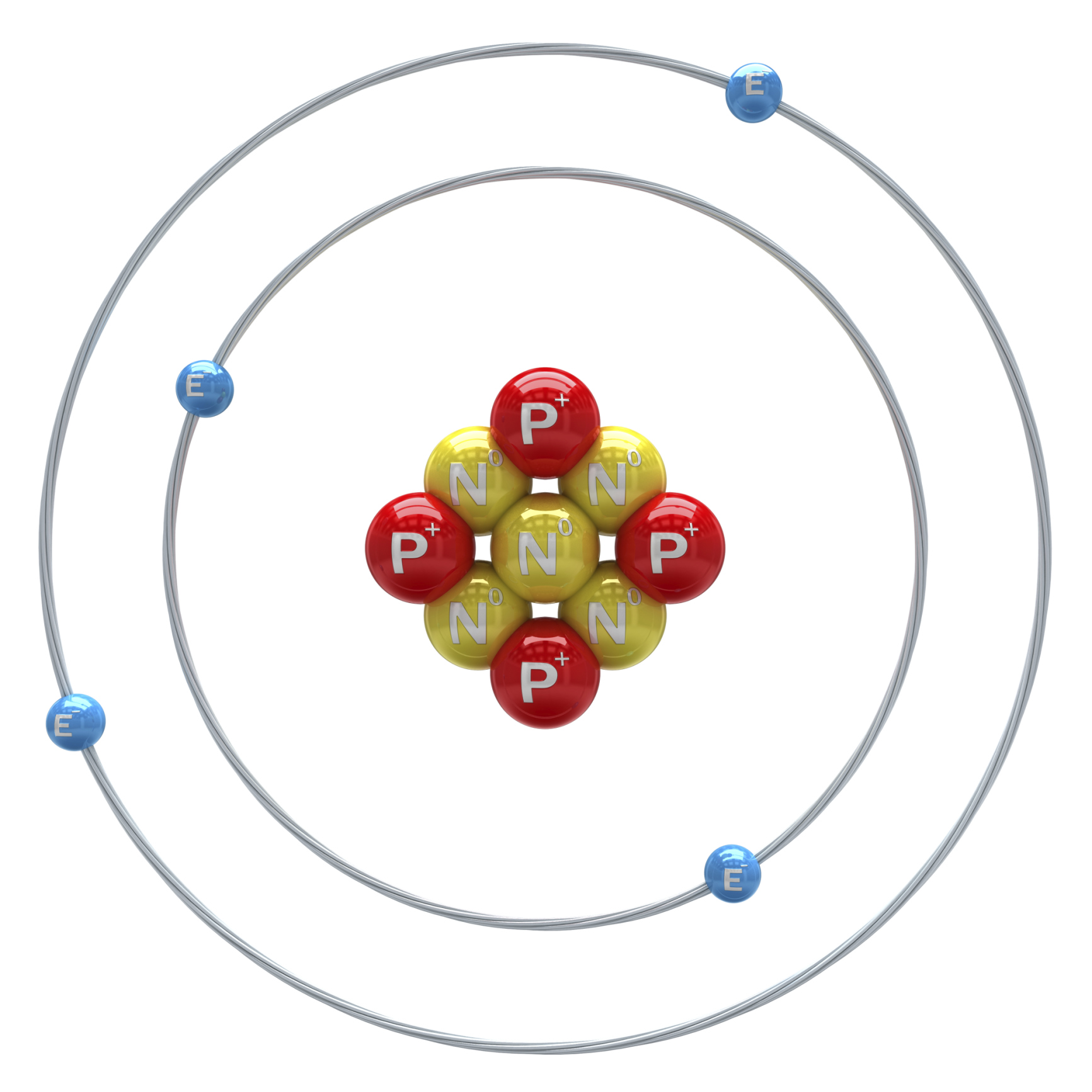 [Speaker Notes: How can we use the word subatomic to remember the definition of the term? 

[Sub means under or smaller. Any time you see a word that has the prefix sub-, you know it has something to do with being under or smaller.

Atom is the smallest whole unit of matter. 

The suffix –ic means that the word is an adjective, or describing something. 

So subatomic basically means smaller than an atom.]

Feedback: Breaking down the vocabulary term into word parts and defining each part is essential in building student understanding of the word parts.]
atomic nucleus
neutrons
protons
[Speaker Notes: The atomic nucleus is made up of protons and neutrons, two subatomic particles. This is because the neutrons keep the protons from repelling each other, and make the nucleus more dense. The atomic nucleus makes up most of an atom’s mass.]
atomic nucleus
neutrons
protons
[Speaker Notes: Let’s look at protons first.]
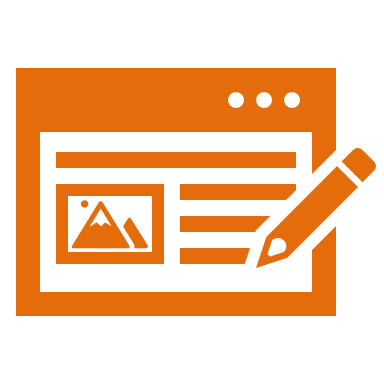 Proton: positively charged subatomic particle found in the nucleus of an atom
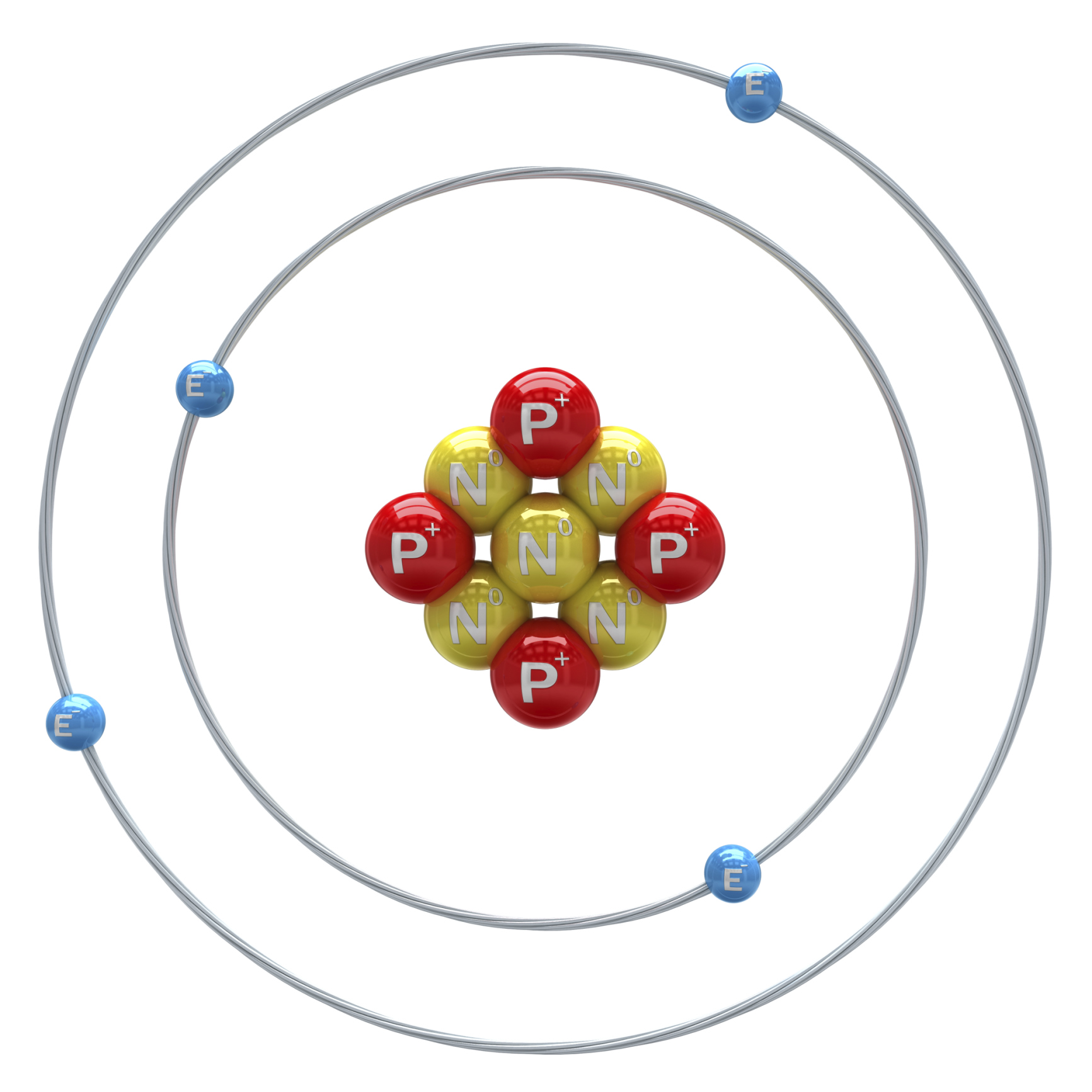 Proton
[Speaker Notes: A proton is a positively charged subatomic particle found in the nucleus of an atom.]
[Speaker Notes: Let’s check-in for understanding.]
What is a proton?
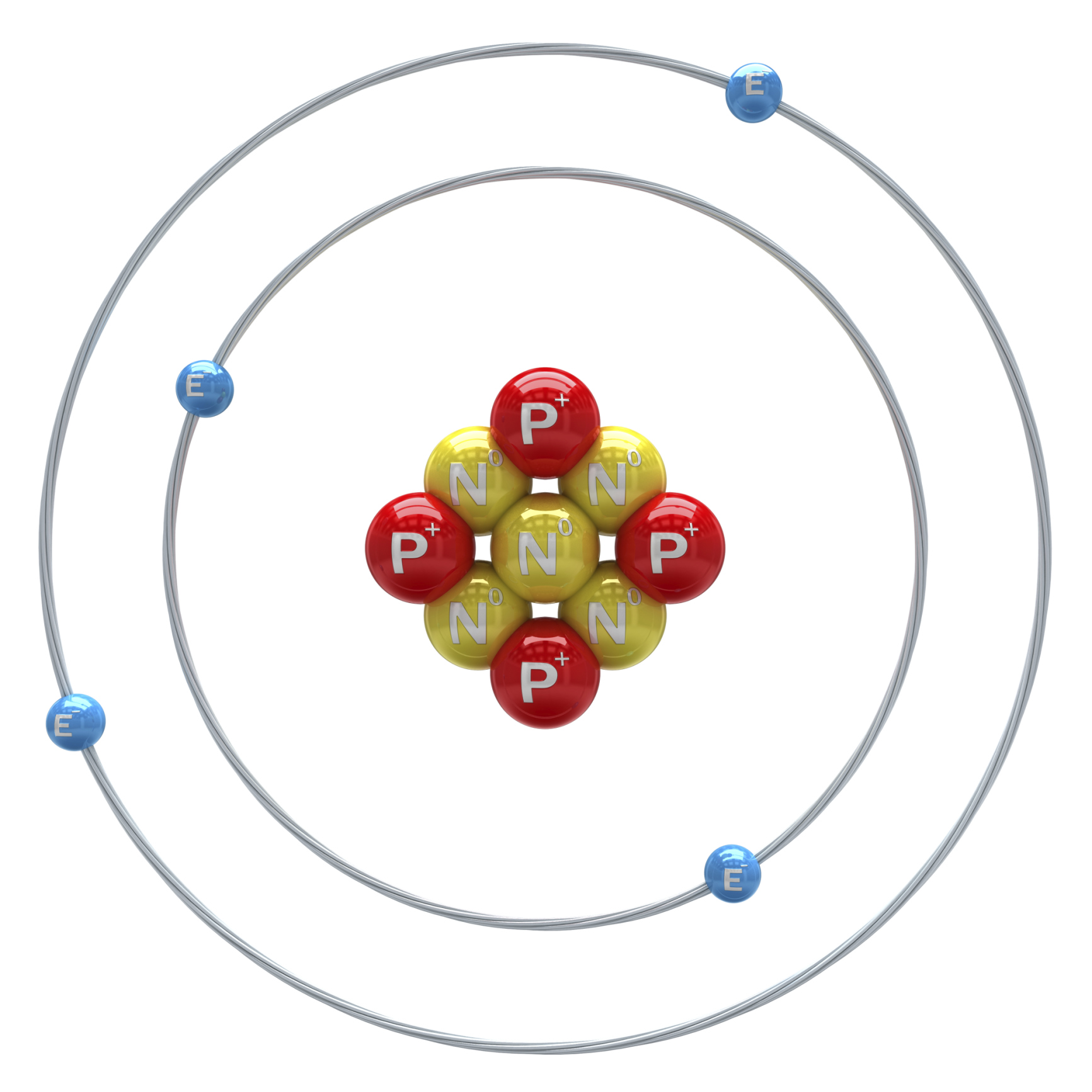 Proton
[Speaker Notes: What is a proton? 

[A proton is a positively charged subatomic particle found in the nucleus of an atom.]]
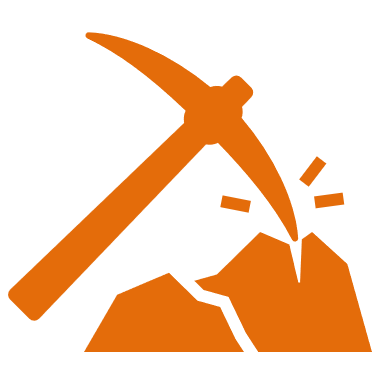 [Speaker Notes: We can also break down the term proton into different word parts to help us remember the meaning.  Let’s take a look!]
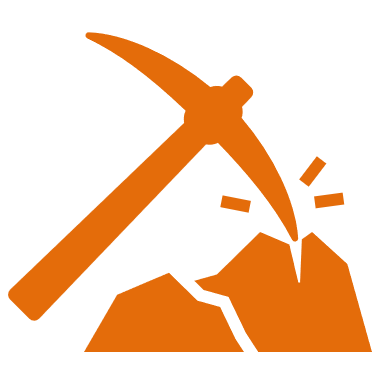 Proton
positive, for
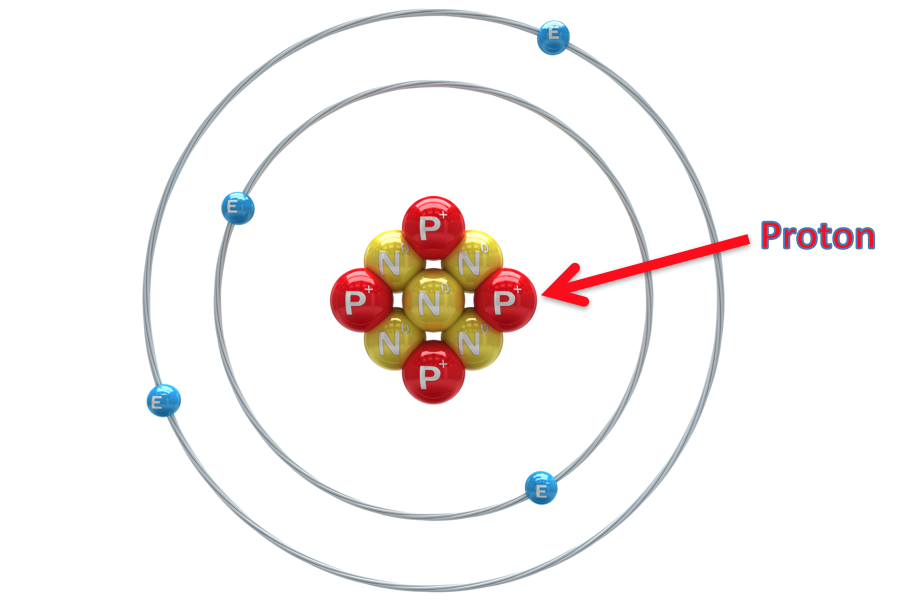 [Speaker Notes: To figure out what proton means, look at its root word, pro-. Pro means positive, or in favor of. Any time you see a word that has the root word pro-, you know it has something to do with being positive or in favor of something.]
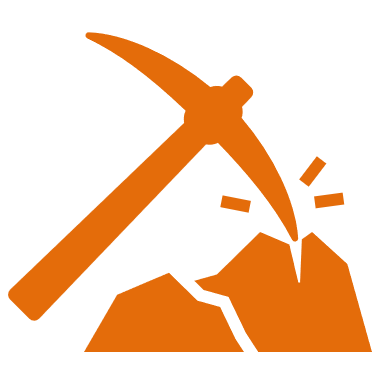 Proton
= positive charge
positive, for
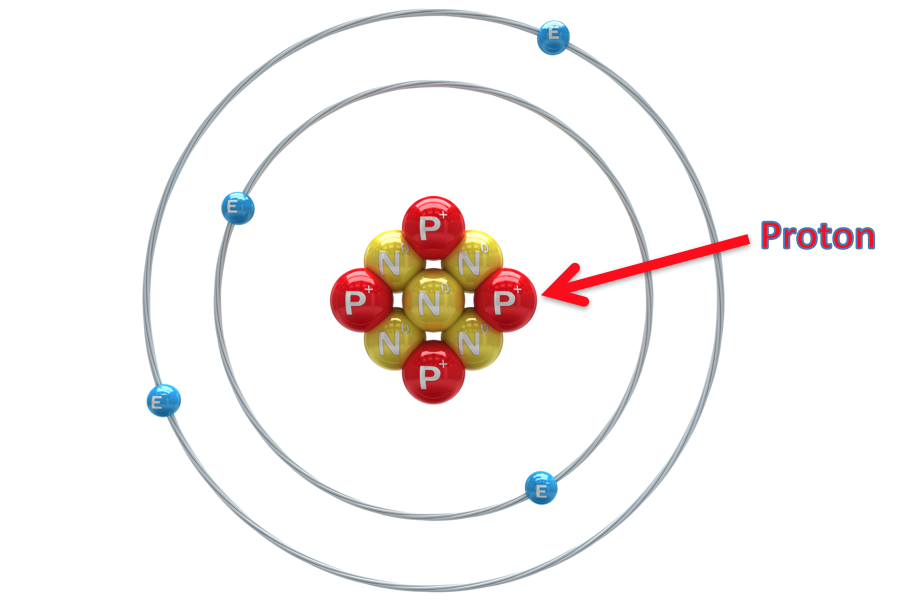 [Speaker Notes: So, you can remember that a proton has a positive charge.]
[Speaker Notes: Let’s check-in for understanding.]
How can we use the word proton to help us remember the definition of the term?
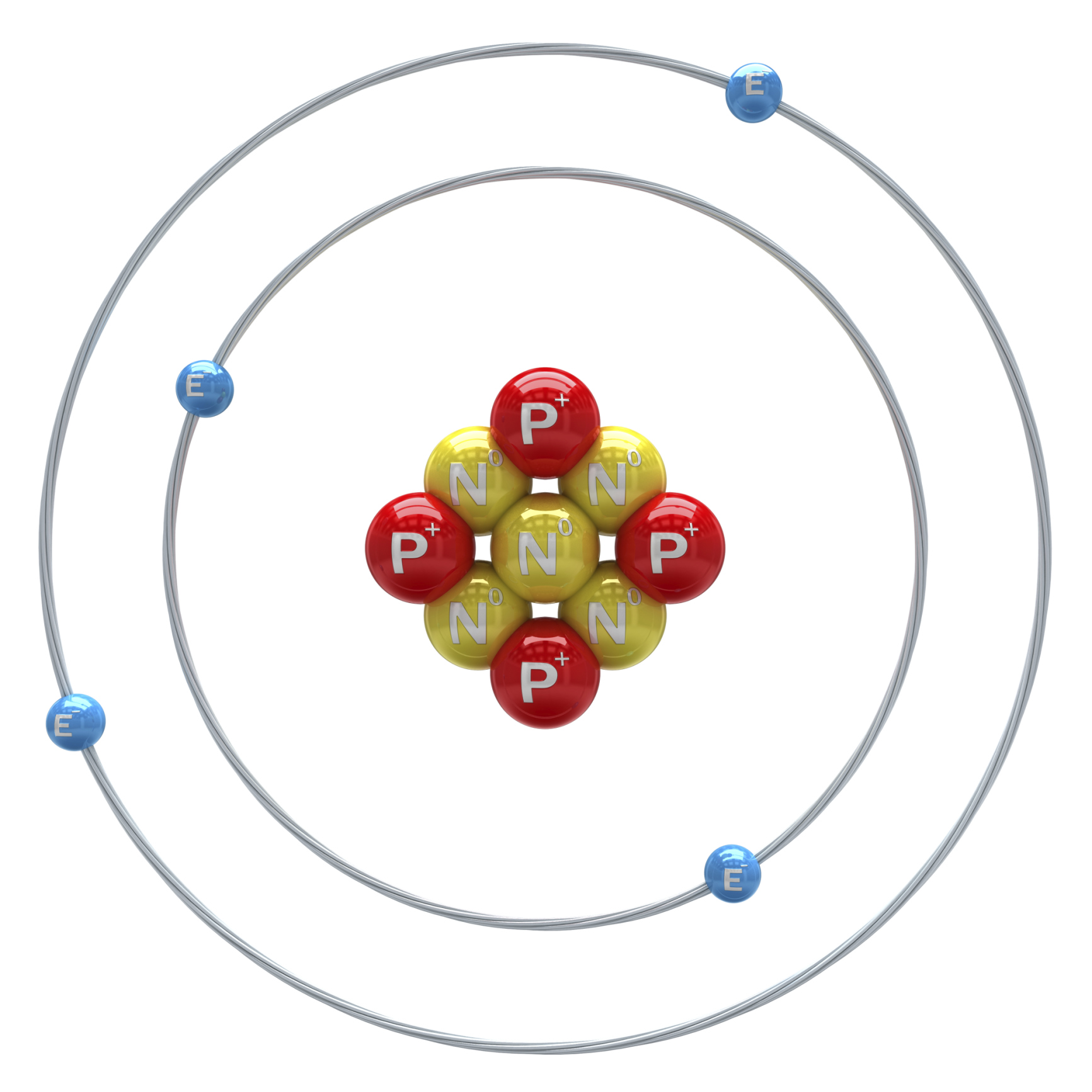 Proton
[Speaker Notes: How can we use the word proton to help us remember the definition of the term?

[Pro means positive, or in favor of. Any time you see a word that has the root word pro-, you know it has something to do with being positive or in favor of something. 

So, you can remember that a proton has a positive charge.]

Feedback: Breaking down the vocabulary term into word parts and defining each part is essential in building student understanding of the word parts.]
atomic nucleus
neutrons
protons
[Speaker Notes: Now let’s look at neutrons.]
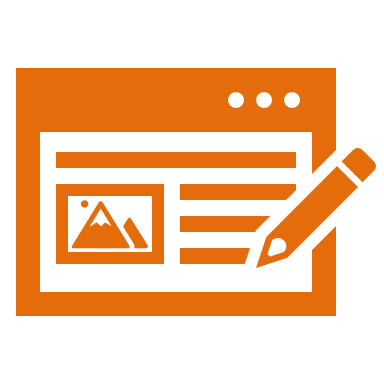 Neutron: subatomic particle with a neutral charge, found in the nucleus of an atom
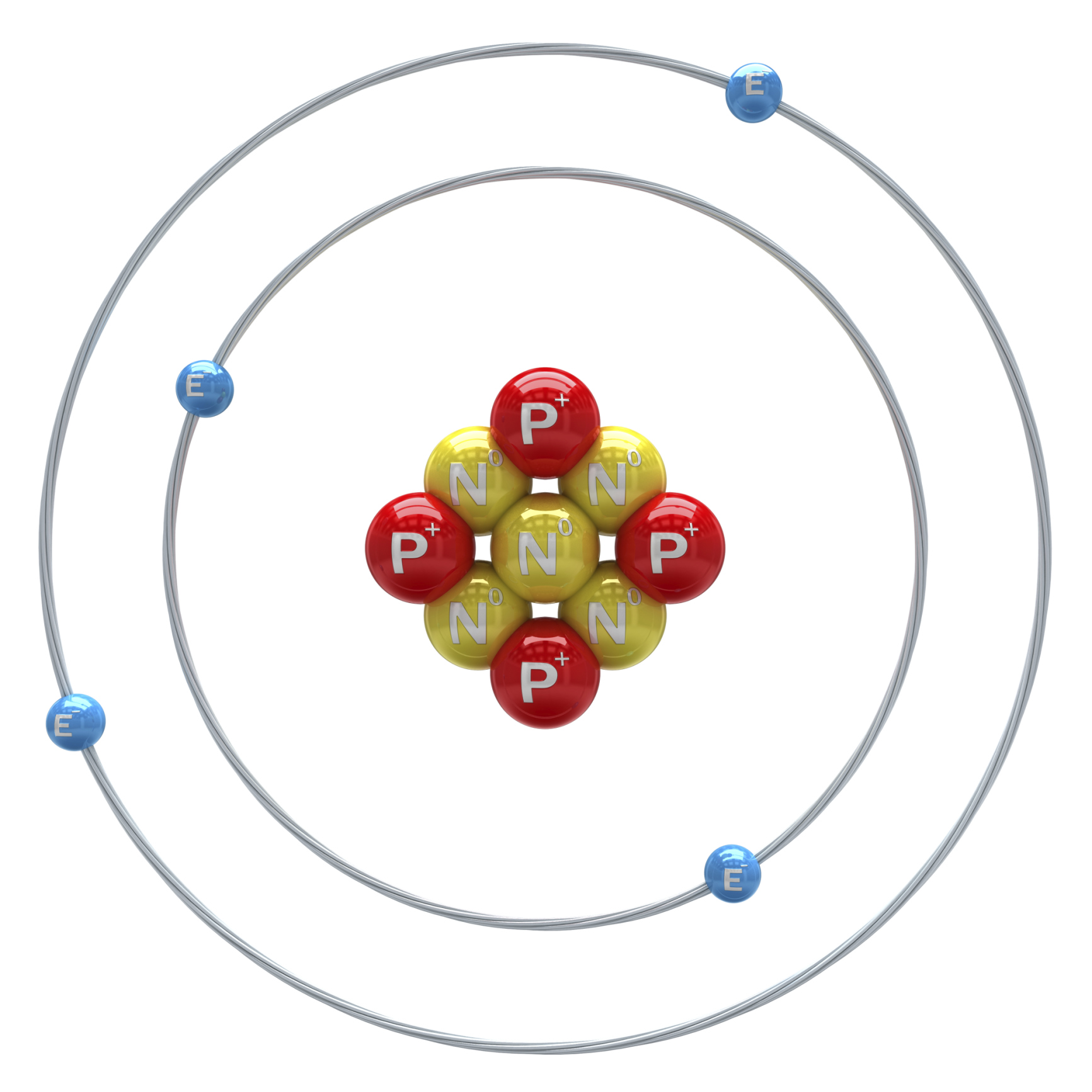 Neutron
[Speaker Notes: A neutron is a subatomic particle with a neutral charge, found in the nucleus of an atom.]
[Speaker Notes: Let’s check-in for understanding.]
What is a neutron?
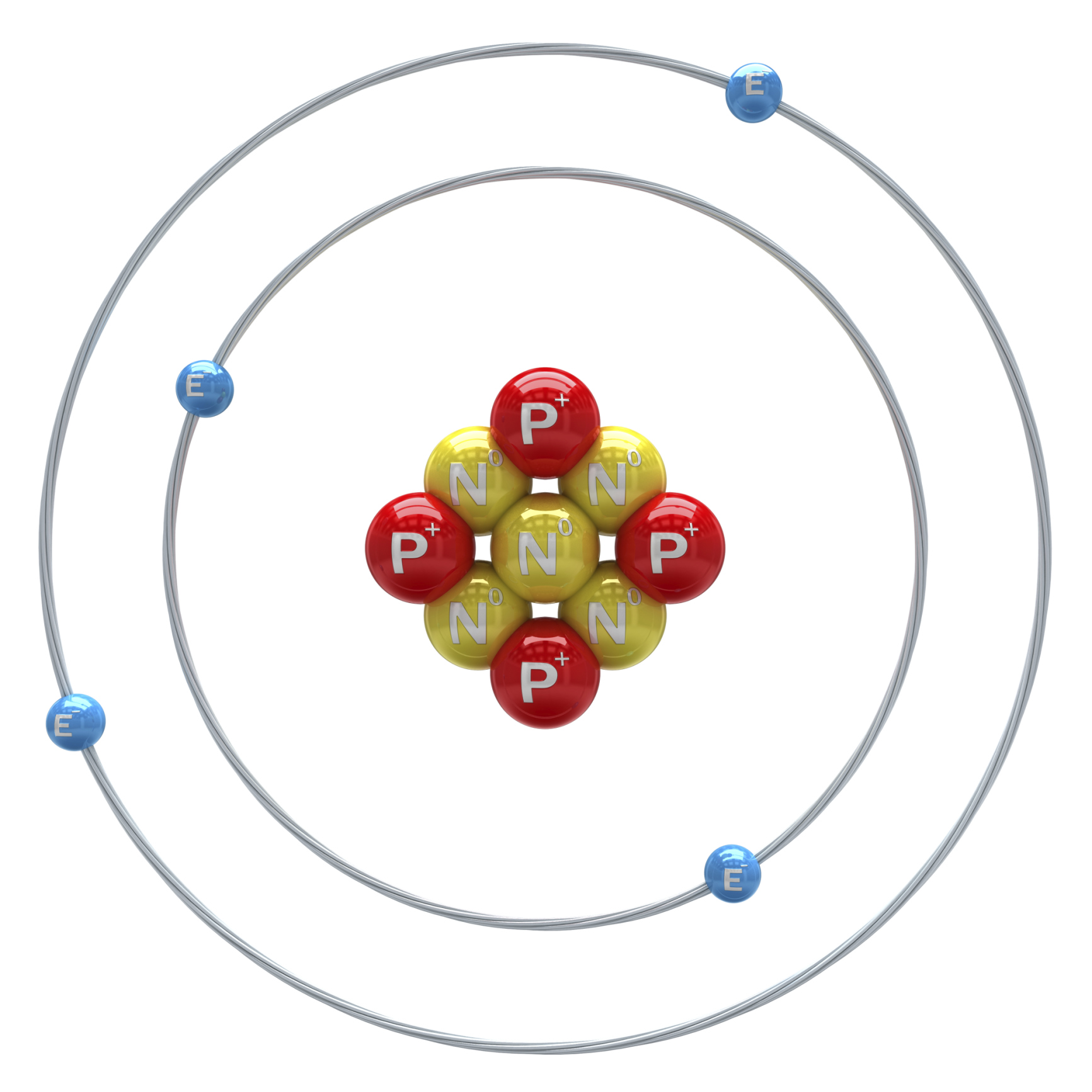 Neutron
[Speaker Notes: What is neutron? 

[A neutron is a subatomic particle with a neutral charge, found in the nucleus of an atom.]]
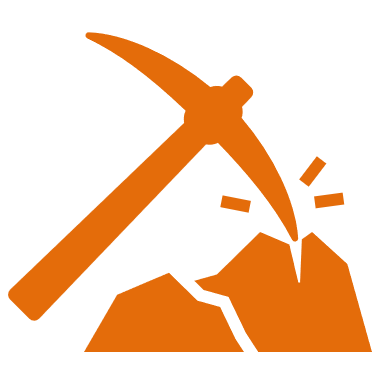 [Speaker Notes: We can also break down the term neutron into different word parts to help us remember the meaning.  Let’s take a look!]
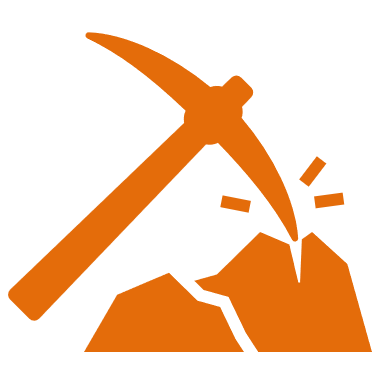 Neutron
Neutral, neither
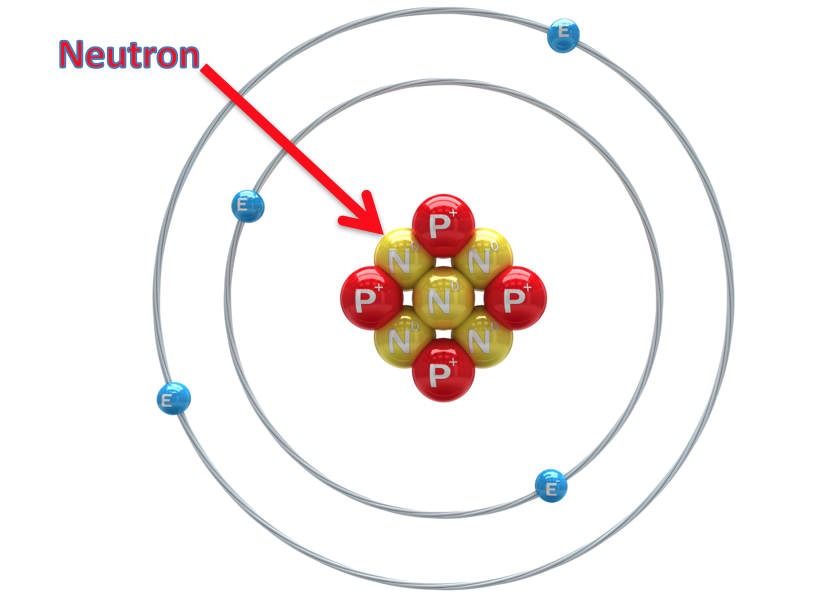 [Speaker Notes: To figure out what neutron means, look at its root word, neu-. Neu means neutral, or neither. Any time you see a word that has the root word neu-, you know it has something to do with being neutral.]
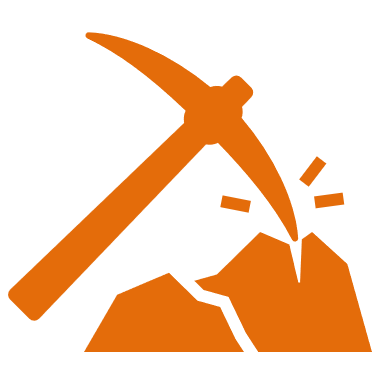 Neutron
= neutral (no) charge
Neutral, neither
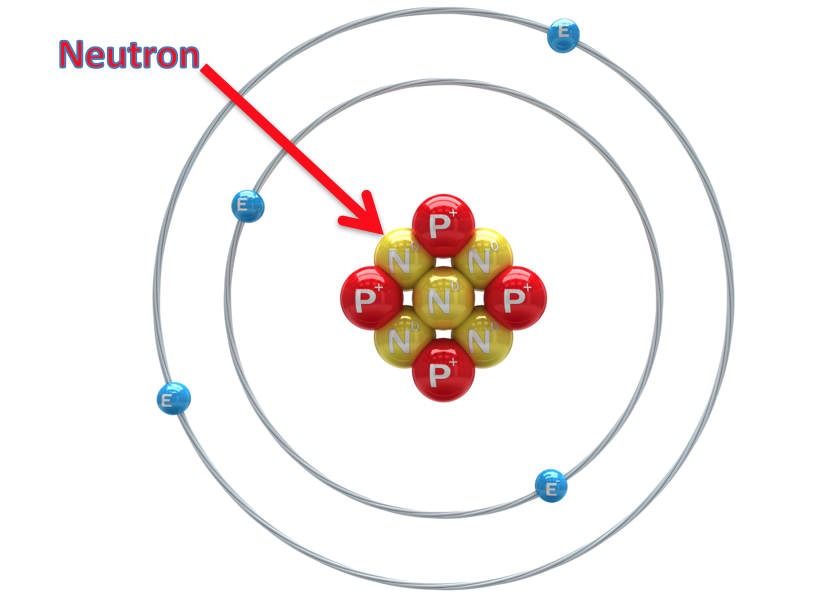 [Speaker Notes: So you can remember that a neutron has a neutral, or no charge, because it is neither positive nor negative.]
[Speaker Notes: Let’s check-in for understanding.]
How can we use the word neutron to remember the definition of the term?
Neutron
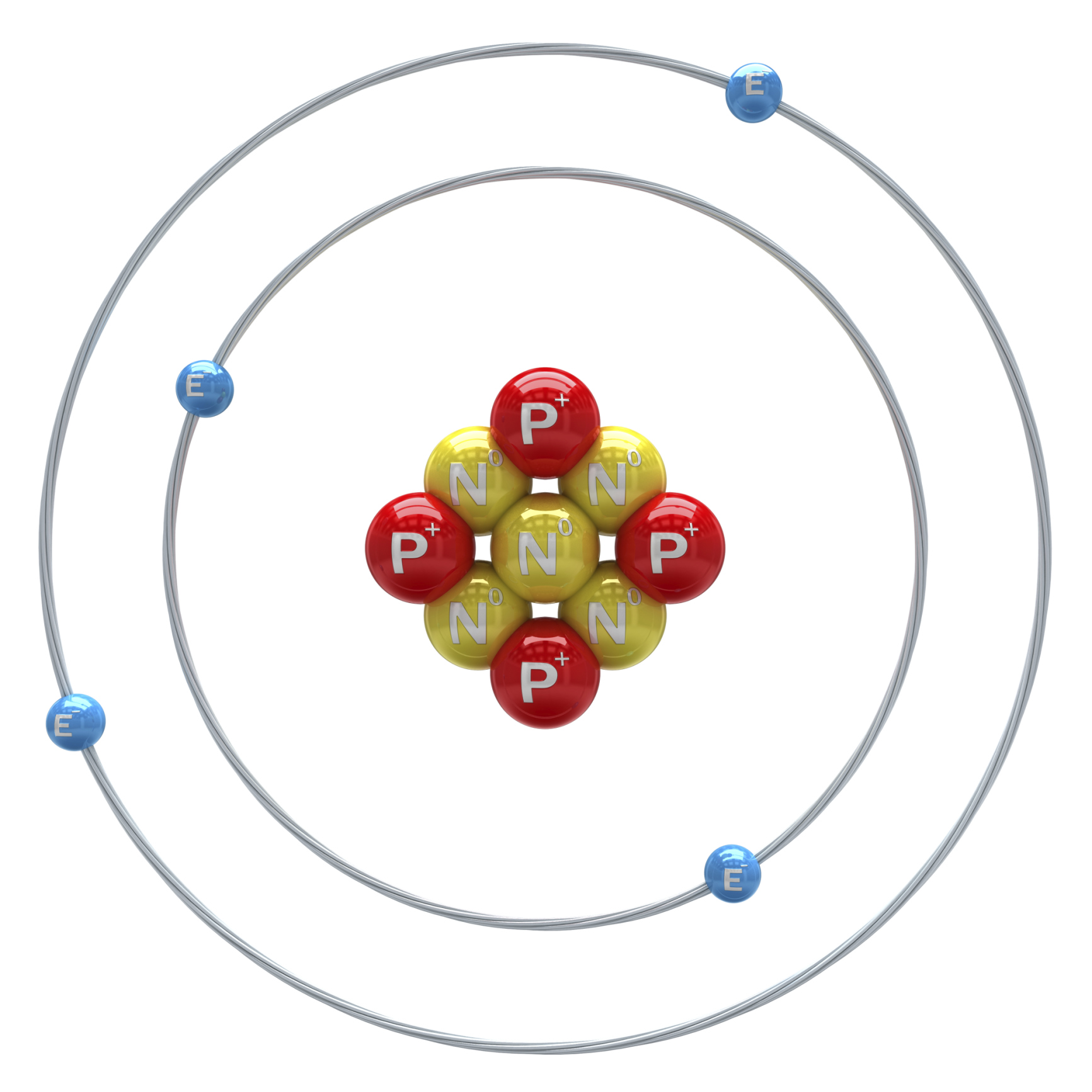 [Speaker Notes: How can we use the word neutron to remember the definition of the term? 

[Neu means neutral, or neither. Any time you see a word that has the root word neu-, you know it has something to do with being neutral. 

So you can remember that a neutron has a neutral, or no charge, because it is neither positive nor negative.]

Feedback: Breaking down the vocabulary term into word parts and defining each part is essential in building student understanding of the word parts.]
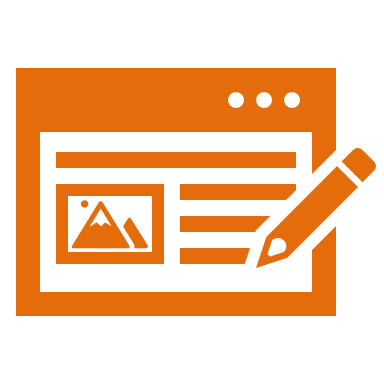 Electron: negatively charged particle that orbits the nucleus of an atom
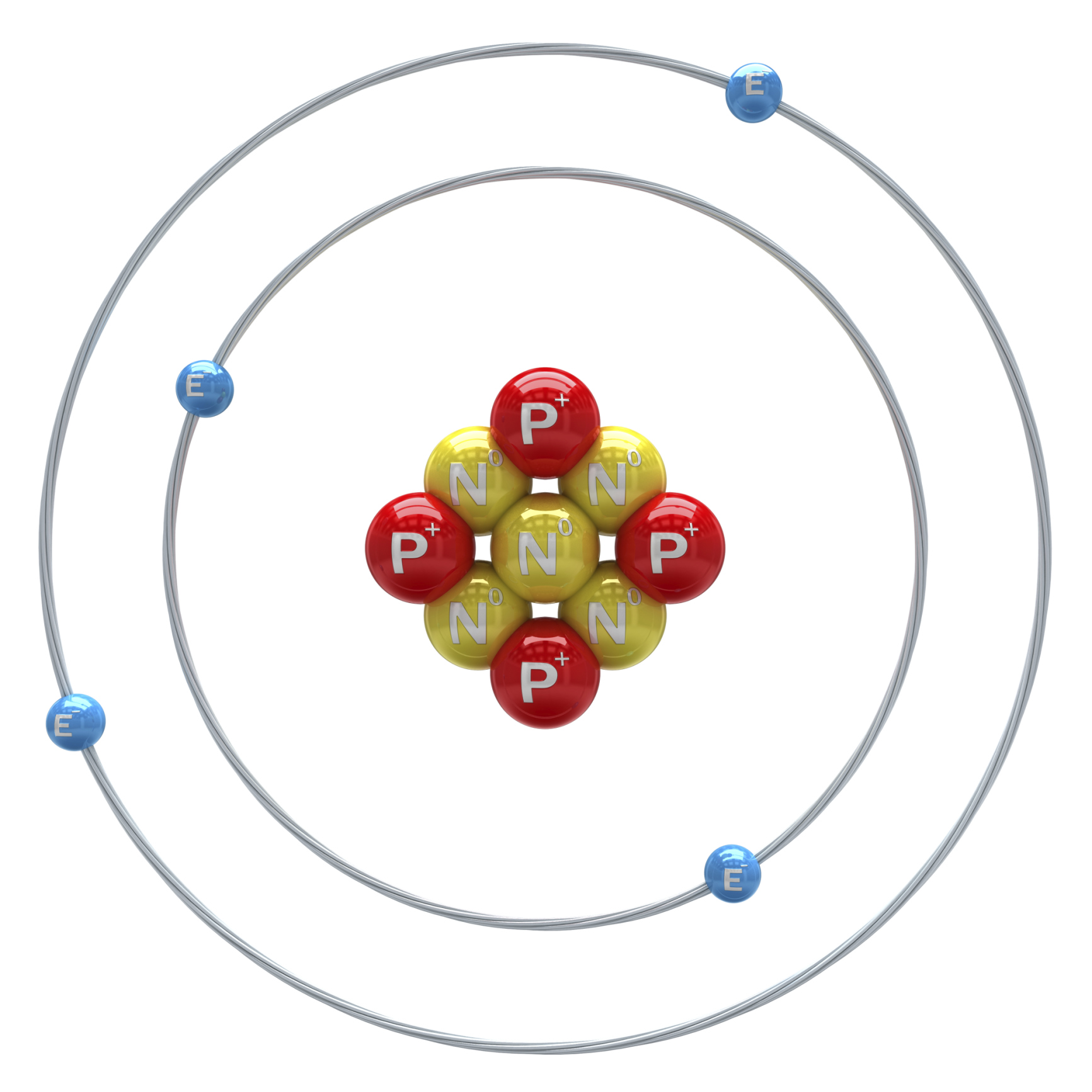 Electron
[Speaker Notes: An electron is a negatively charged particle that orbits the nucleus. Like protons and neutrons, it is a subatomic particle, however, electrons are not located in the atomic nucleus like they are.]
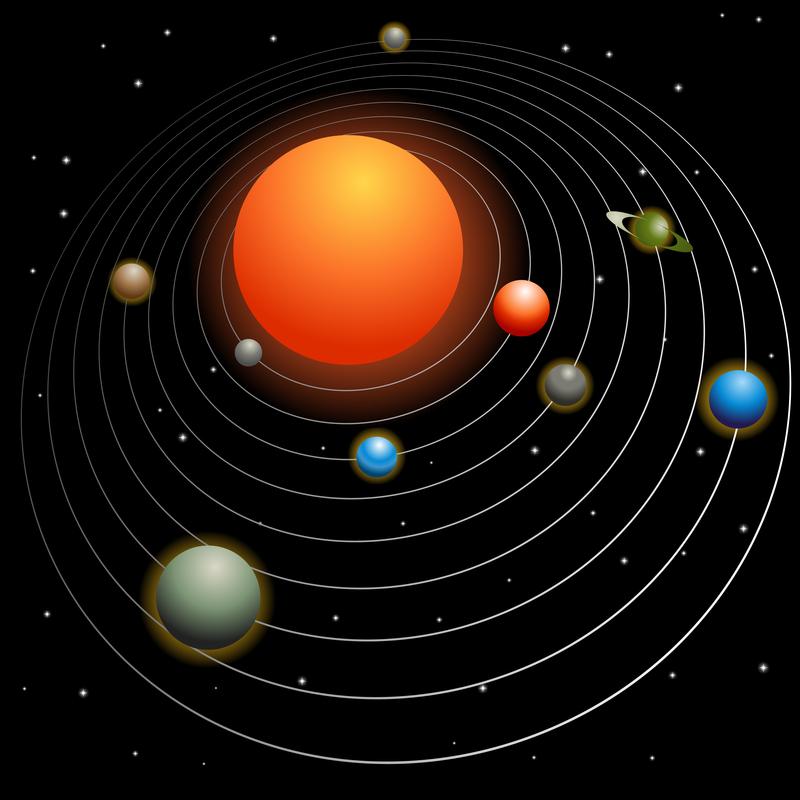 [Speaker Notes: Just like the earth orbits the sun, an electron orbits the center of the atom. 

Feedback: Building connections between new concepts and students’ prior knowledge is an important way to help students build conceptual understanding.]
[Speaker Notes: Let’s check-in for understanding.]
What is an electron?
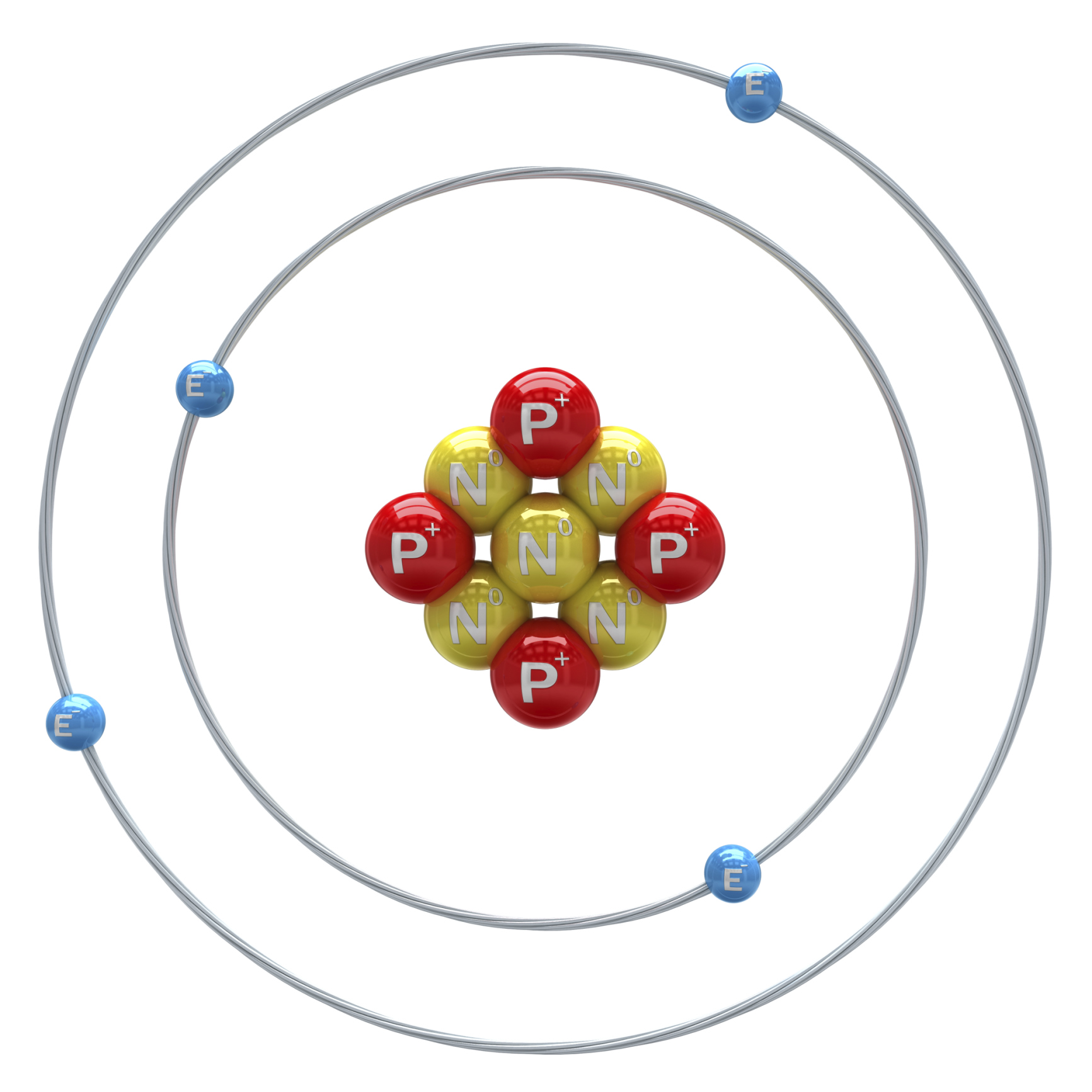 Electron
[Speaker Notes: What is an electron?

[An electron is a negatively charged particle that orbits the nucleus. Like protons and neutrons, it is a subatomic particle, however, electrons are not located in the atomic nucleus like they are.]]
What is the difference between an electron and a proton?
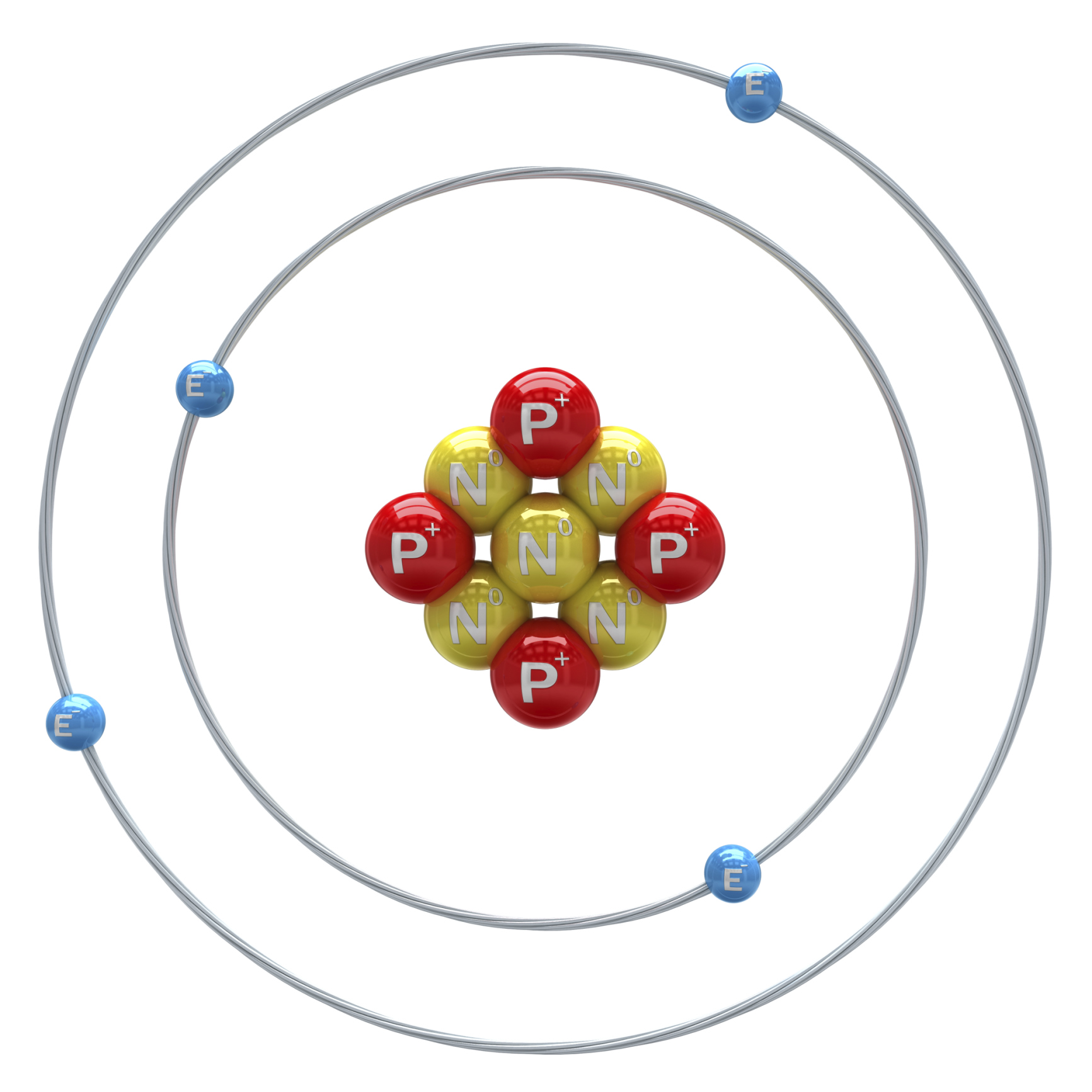 Proton
Electron
[Speaker Notes: What is the difference between an electron and a proton?

[Both electrons and protons are subatomic particles. Electrons are negatively charged and orbit the the atomic nucleus. Protons are positively charged and are located in the atomic nucleus.]]
What is a similarity between protons and neutrons?
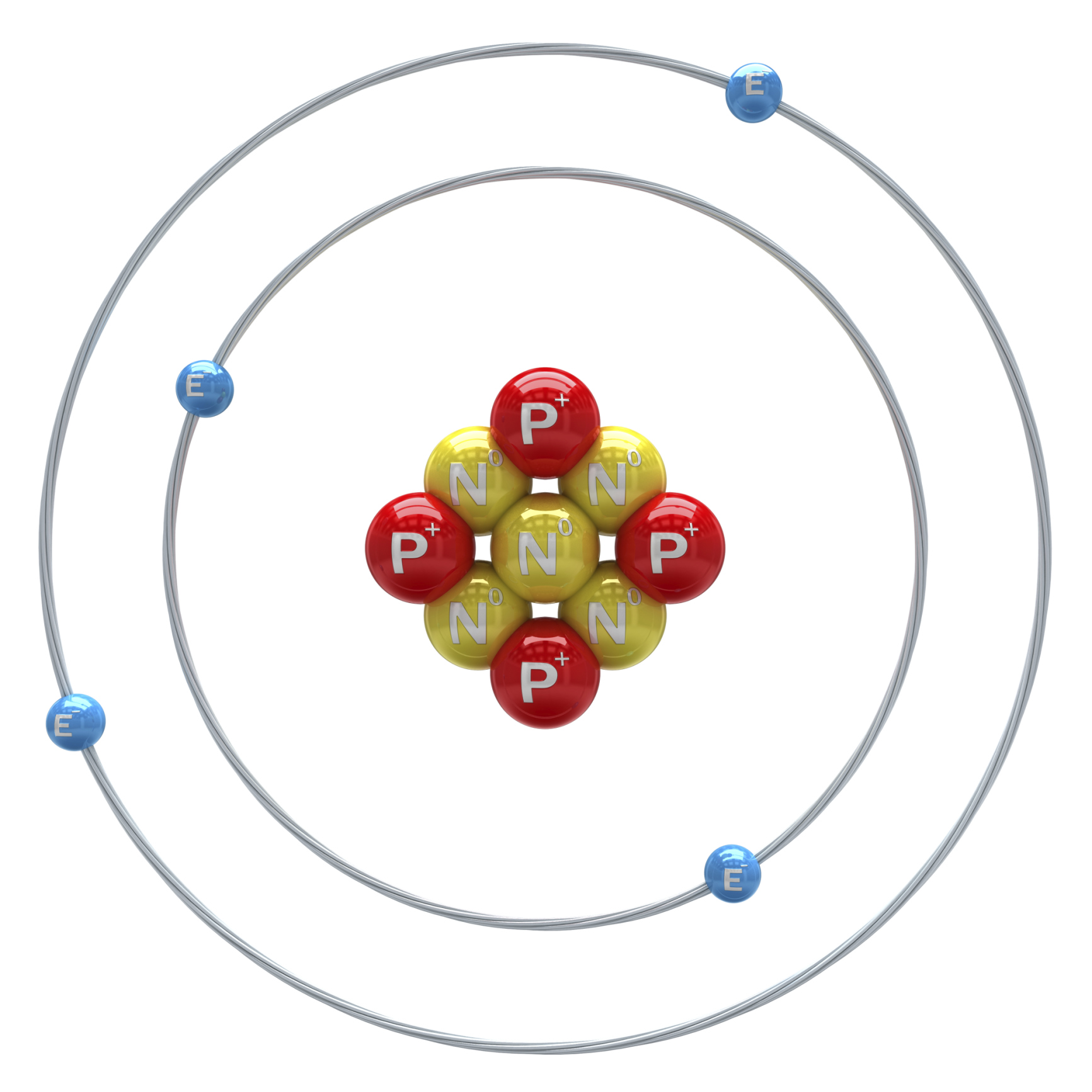 Neutron
Proton
[Speaker Notes: What is a similarity between protons and neutrons? 

[Location in the atom (nucleus) and their similar mass]]
An electron has a ________ charge.
Positive
Neutral
Negative
Super
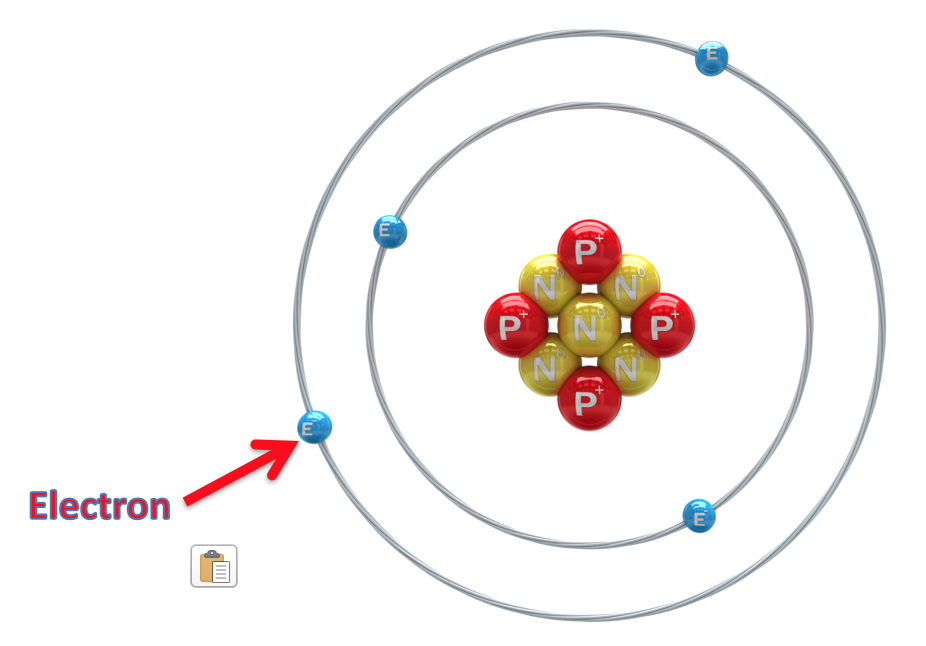 [Speaker Notes: An electron has a __________ charge.]
An electron has a ________ charge.
Positive
Neutral
Negative
Super
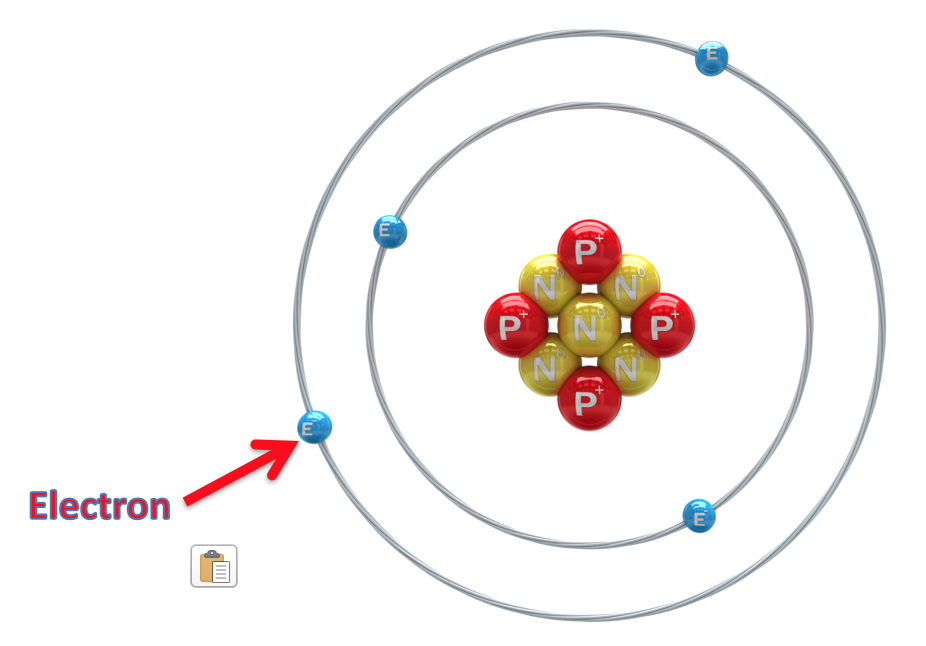 [Speaker Notes: An electron has a __________ charge. 

[Negative]]
Where would you find an electron?
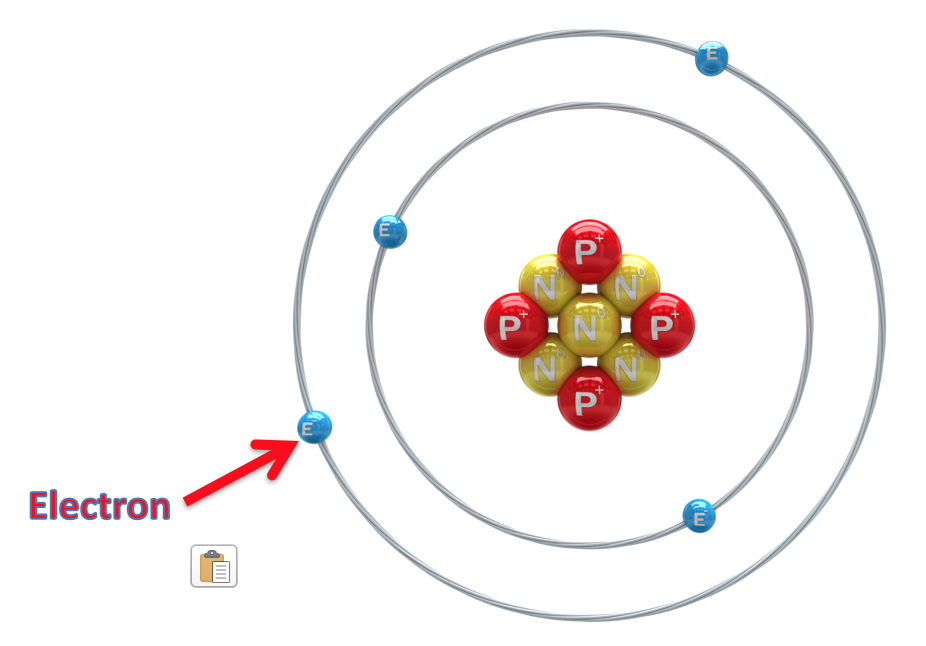 [Speaker Notes: Where would you find an electron? 

[Orbiting the center, or atomic nucleus, of the atom]]
A neutron has a ________ charge.
Positive
Neutral
Negative
Super
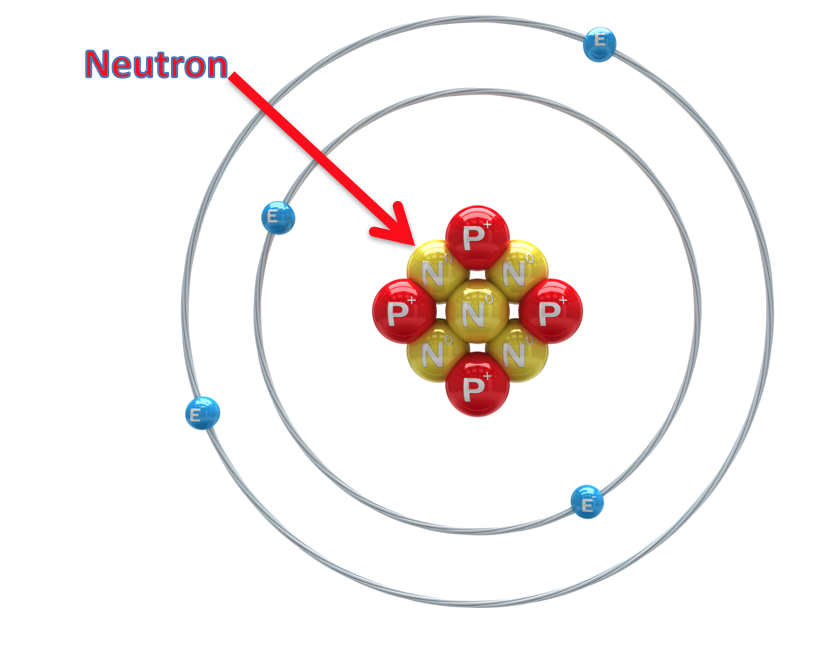 [Speaker Notes: A neutron has a __________ charge.]
A neutron has a ________ charge.
Positive
Neutral
Negative
Super
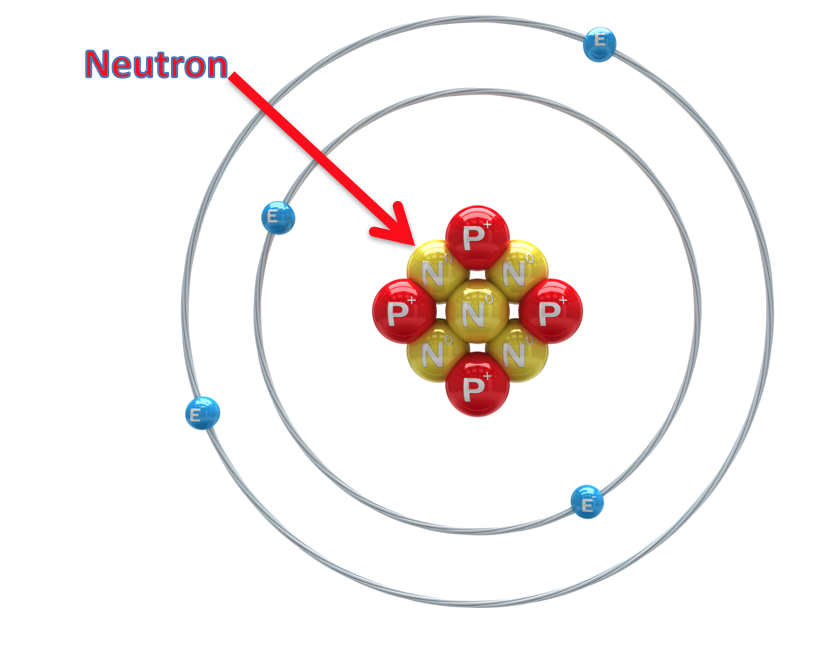 [Speaker Notes: A neutron has a __________ charge.

[Neutral]]
A proton has a ________ charge.
Positive
Neutral
Negative
Super
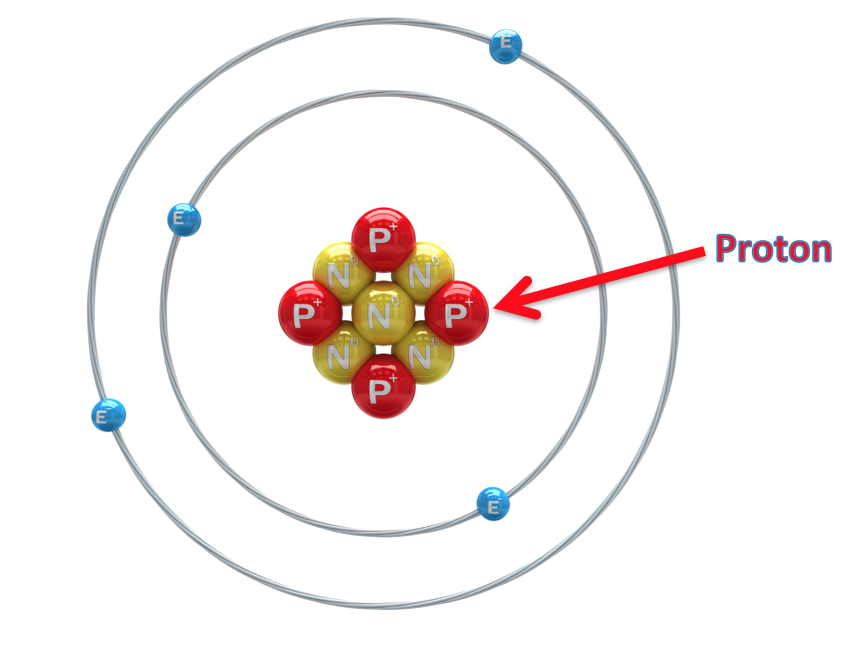 [Speaker Notes: A proton has a __________ charge.]
A proton has a ________ charge.
Positive
Neutral
Negative
Super
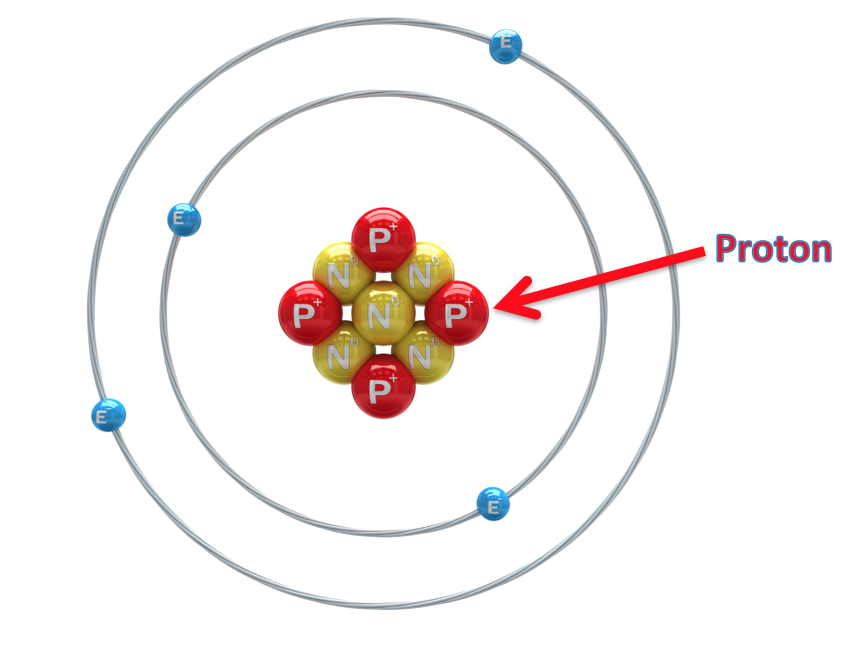 [Speaker Notes: A proton has a __________ charge. 

Positive]
What is a subatomic particle?
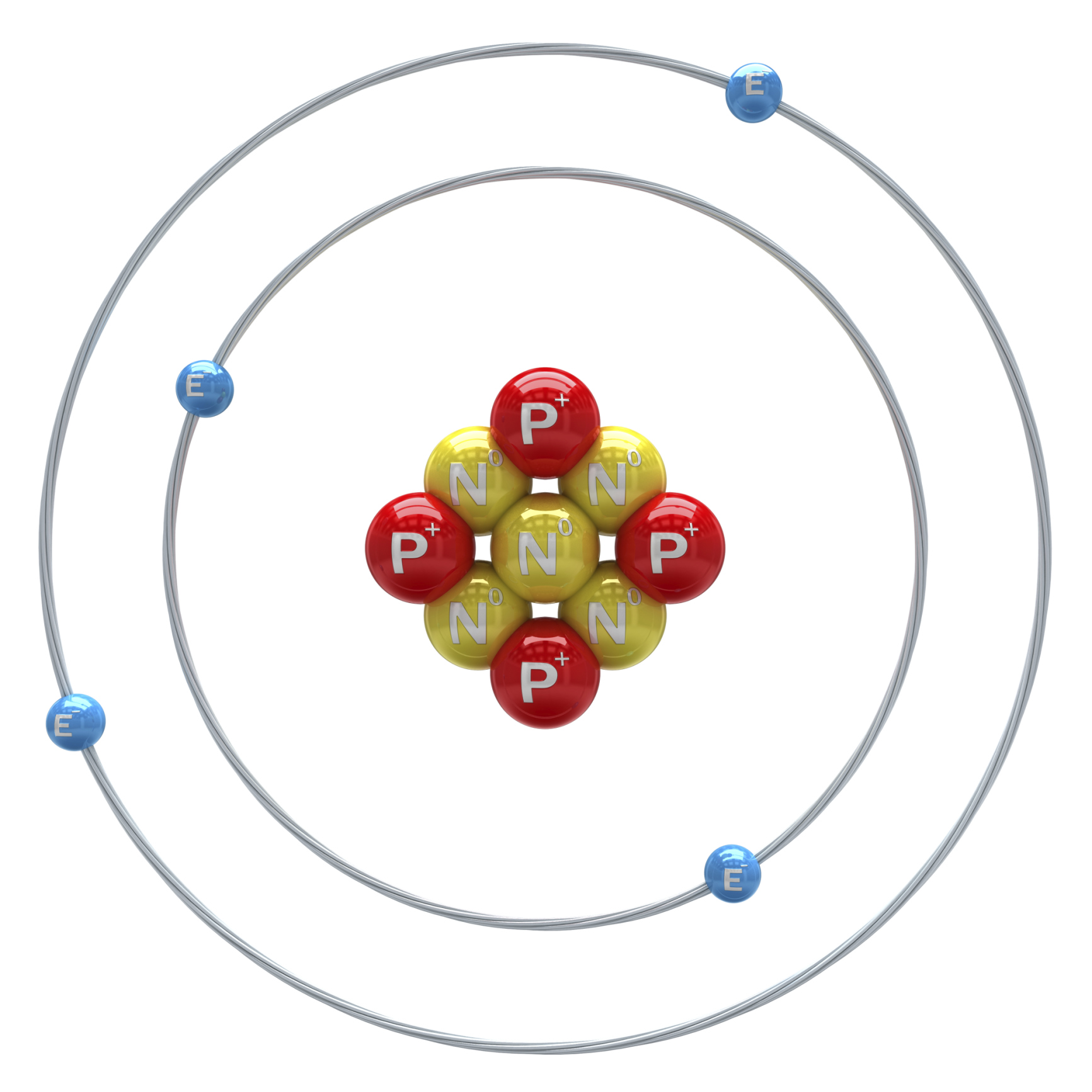 Neutron
Proton
Electron
[Speaker Notes: What is a subatomic particle? 

[A subatomic particle is a particle that is smaller than an atom. These are protons, neutrons, and electrons.]]
Remember!!!
[Speaker Notes: So remember!]
Atomic Nucleus: the center of the atom
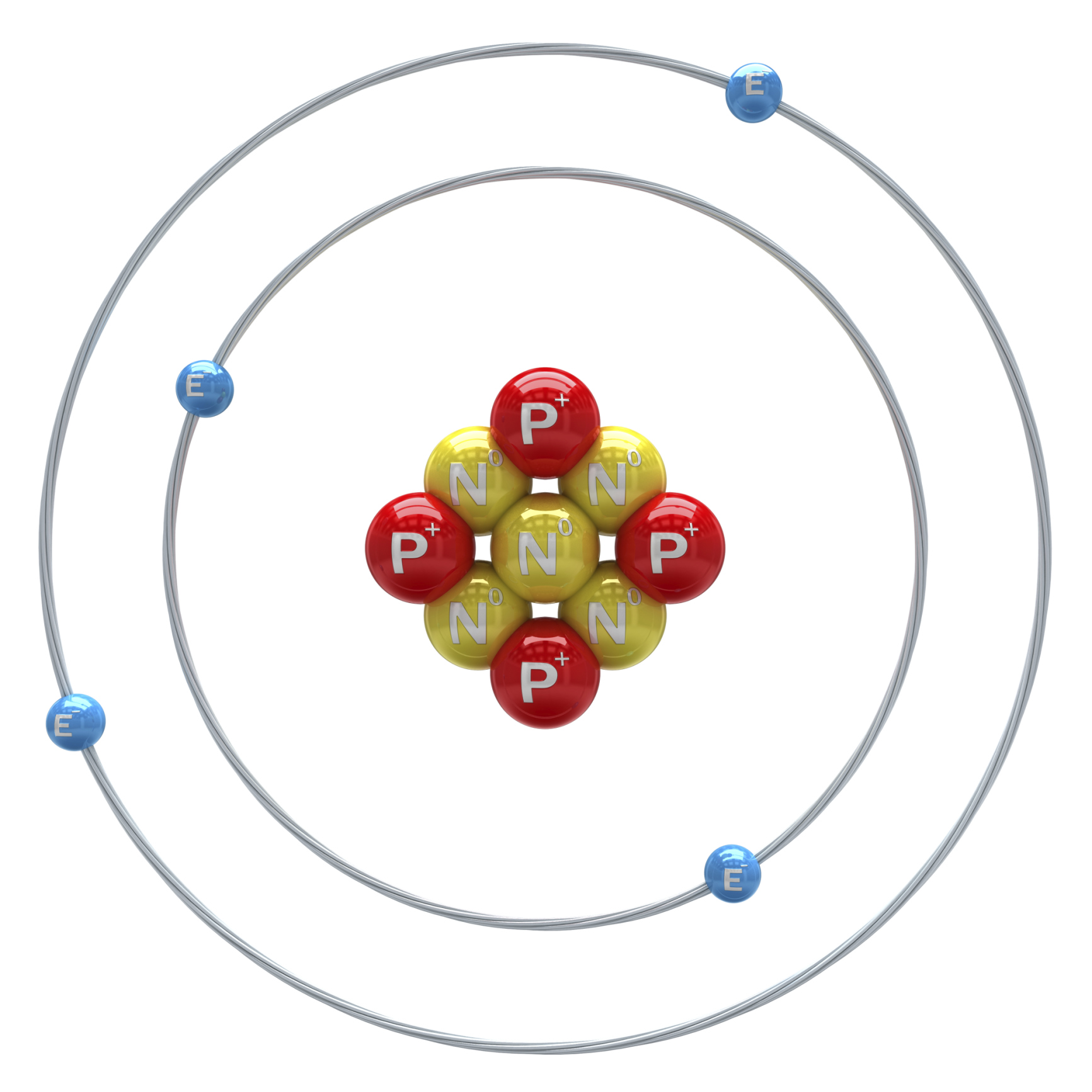 Nucleus
[Speaker Notes: The atomic nucleus is the center of the atom.]
Subatomic Particle: particle smaller than an atom
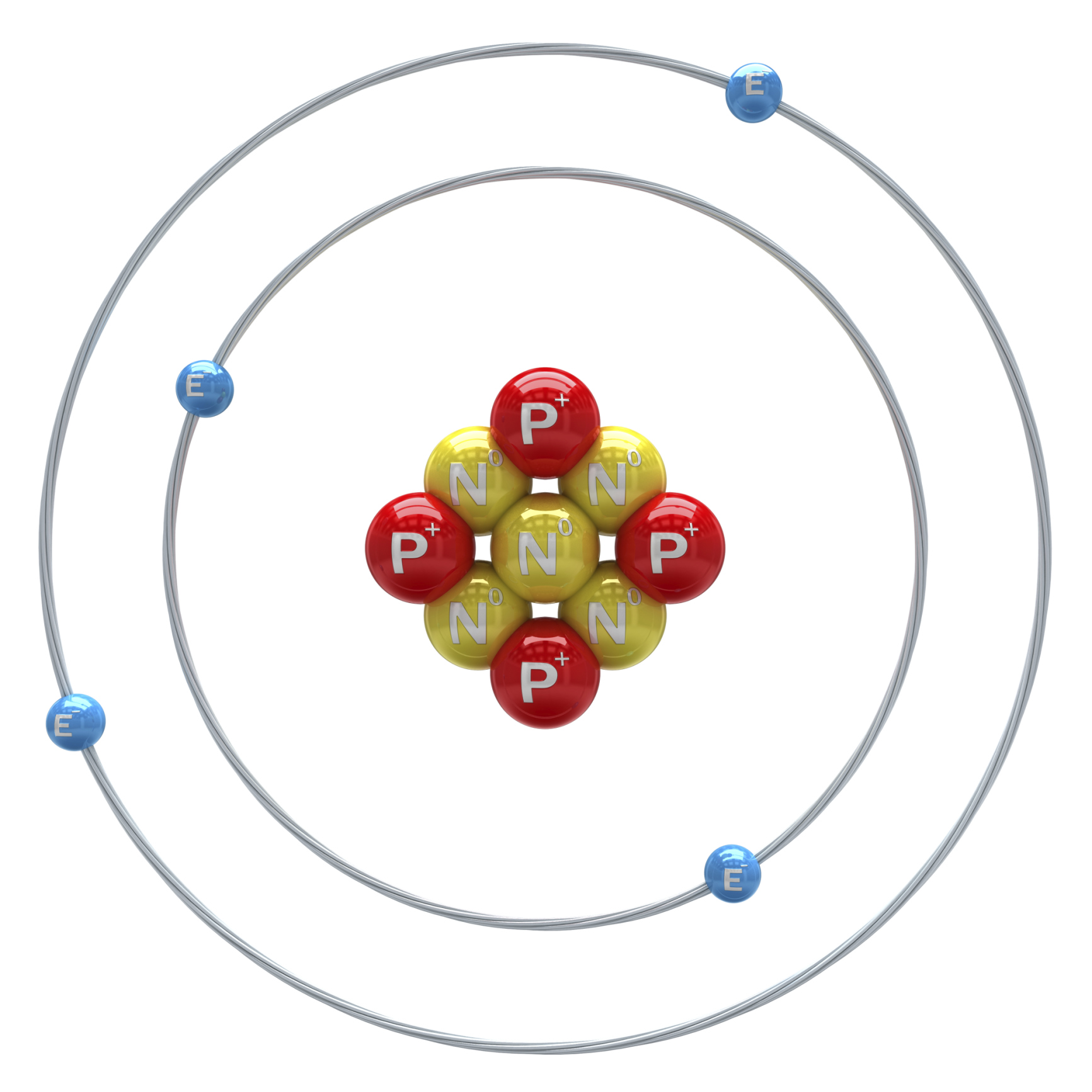 [Speaker Notes: A subatomic particle is a particle smaller than an atom. Protons, neutrons, and electrons are the subatomic particles in an atom. Protons and neutrons are found in the atomic nucleus.]
Proton: positively charged subatomic particle found in the nucleus of an atom
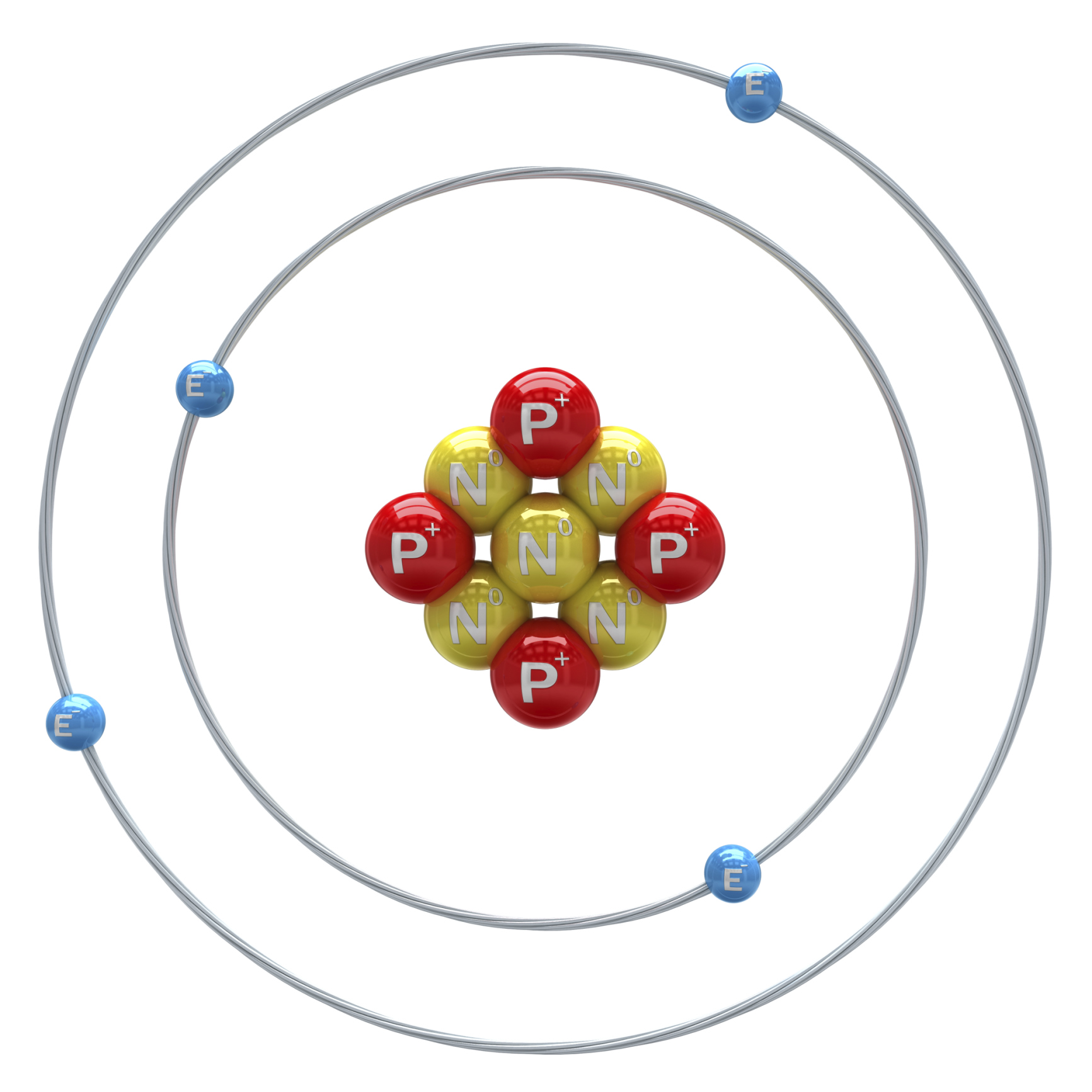 Proton
[Speaker Notes: A proton is a positively charged subatomic particle found in the nucleus of an atom.]
Neutron: subatomic particle with a neutral charge, found in the nucleus of an atom
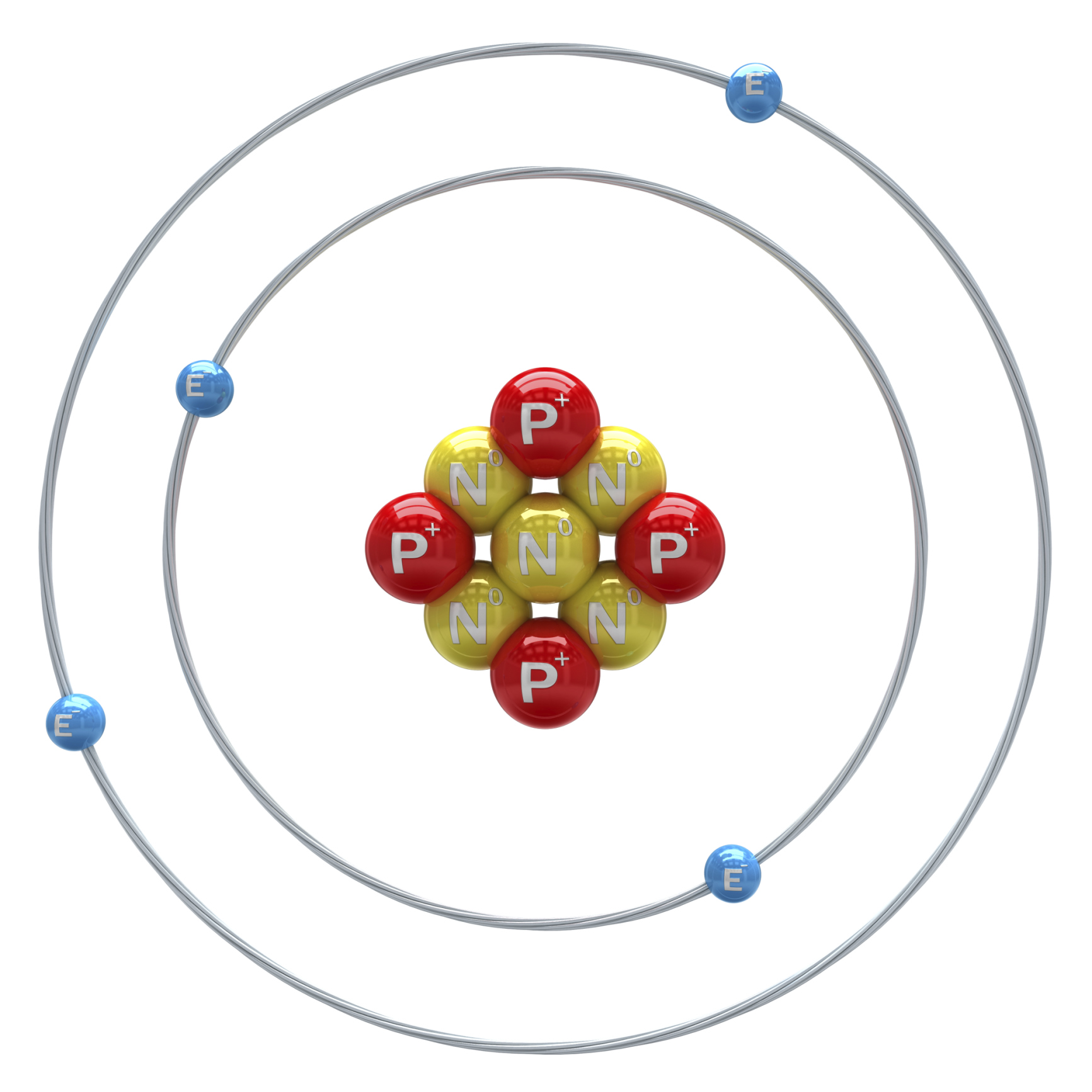 Neutron
[Speaker Notes: A neutron is a subatomic particle with a neutral charge, found in the nucleus of an atom.]
Electron: negatively charged particle that orbits the nucleus of an atom.
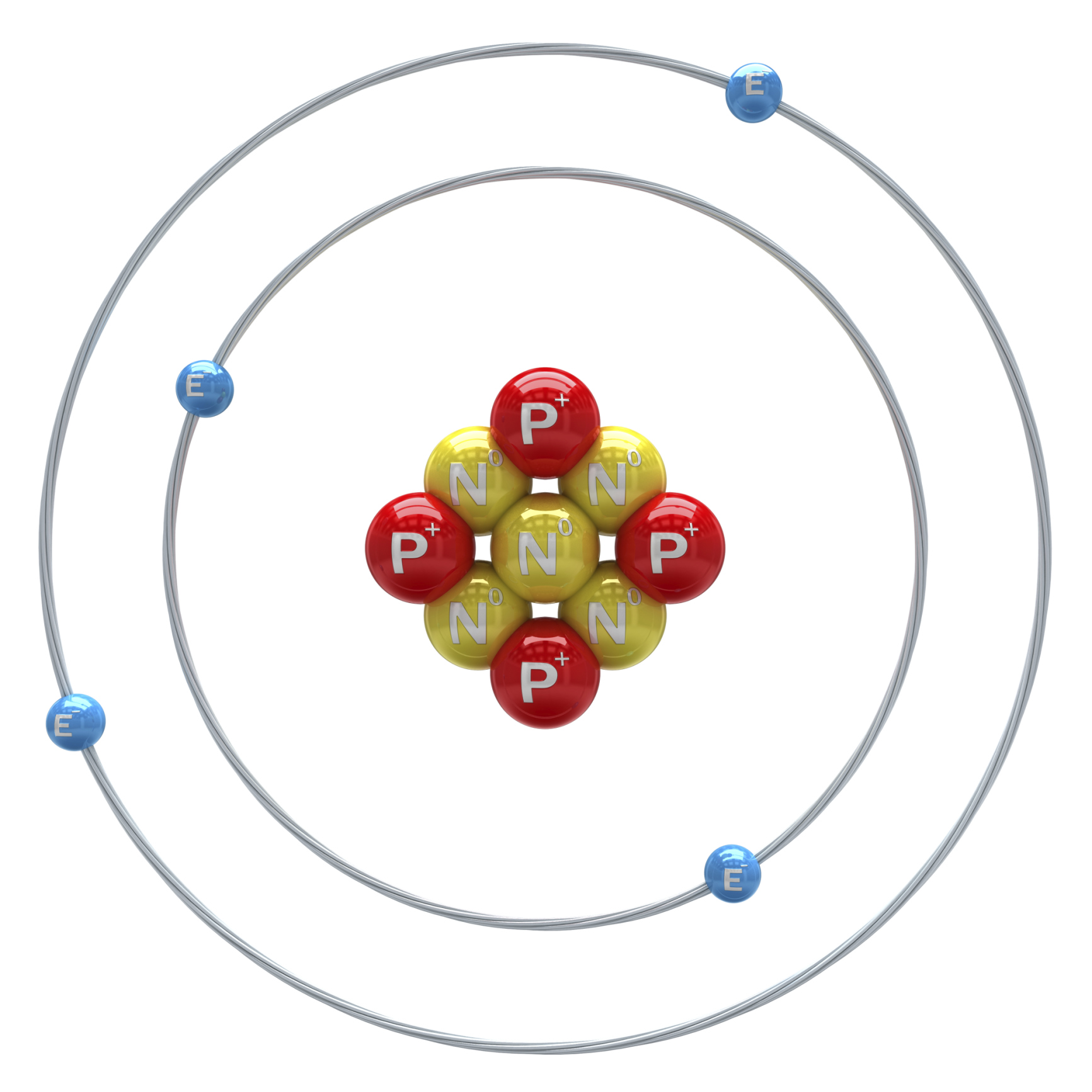 Electron
[Speaker Notes: An electron is a negatively charged particle that orbits the nucleus. Like protons and neutrons, it is a subatomic particle, however, electrons are not located in the atomic nucleus like they are.]
Simulation Activity
Build an Atom
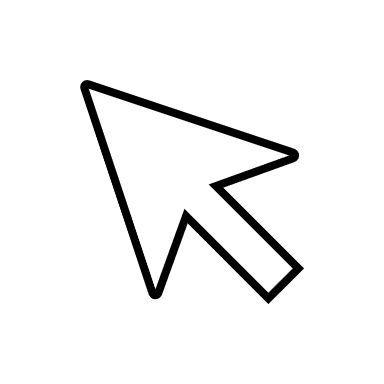 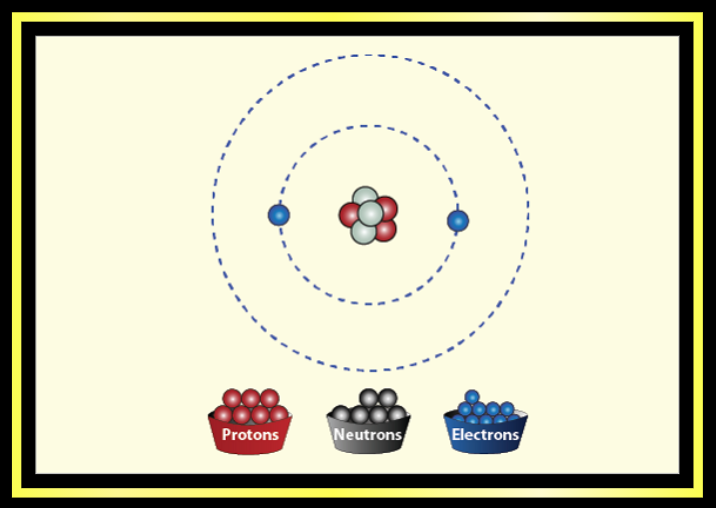 Click the link above to explore atoms. 

In this simulation activity, you’ll get to change the amount of protons, neutrons, and electrons in an atom and see how measures like atomic mass and number are affected.
[Speaker Notes: Feedback: Providing a simulation activity is a great way to make science thinking visible. In these simulations, students have the opportunity to build elements based on different particles and see how differing amounts of the particles affects the element. Both simulations are not necessary; students can be differentially assigned a certain simulation based on your assessment of students’ understanding and their needs.]
Simulation Activity
Element Builder
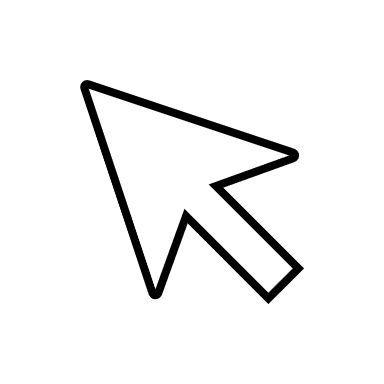 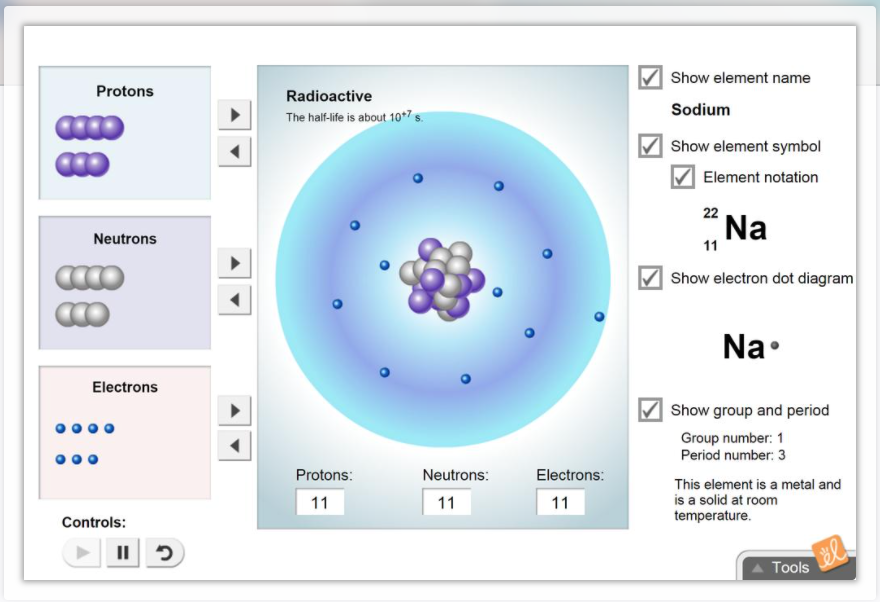 Click the link above to explore atoms. 

In this simulation activity, 
you’ll use protons, neutrons, and electrons to build elements. You’ll see how a change in the number of certain subatomic particles changes elements and their properties.
Big Question: What are the basic structural components of an atom?
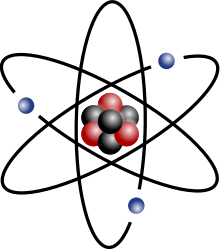 [Speaker Notes: Explicit cue to revisit the big question at the end of the lesson:  Okay everyone.  Now that we’ve learned the term, let’s reflect once more on our big question.  Was there anything that we predicted earlier that was correct or incorrect? Do you have any new hypotheses to share?]
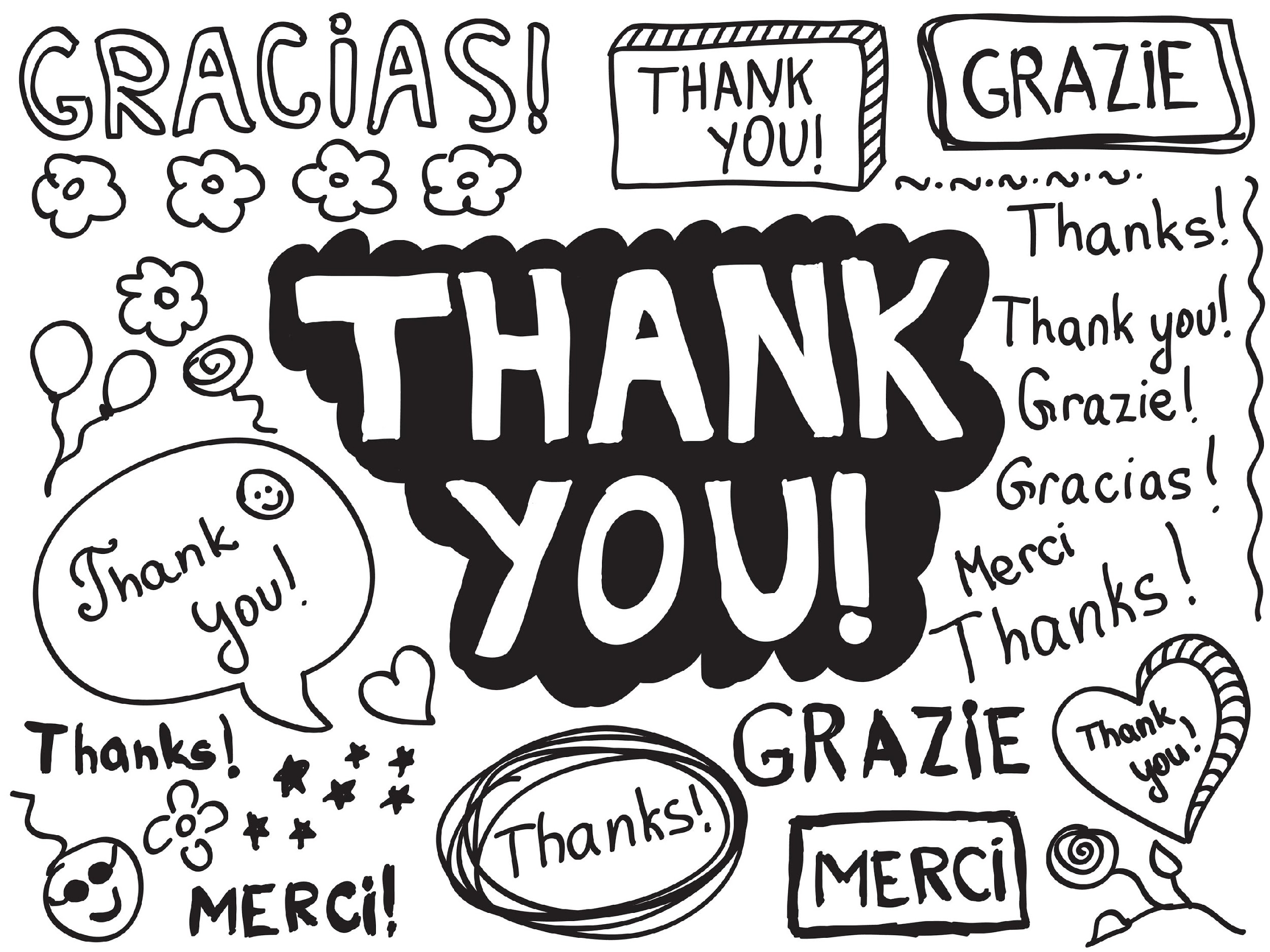 [Speaker Notes: Thanks for watching, and please continue watching CAPs available from this website.]
This Video Was Created With Resources From:
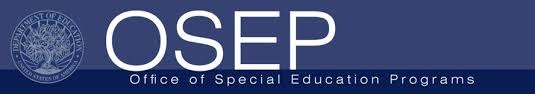 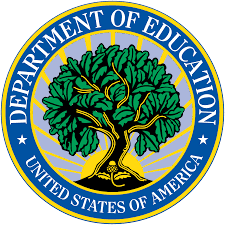 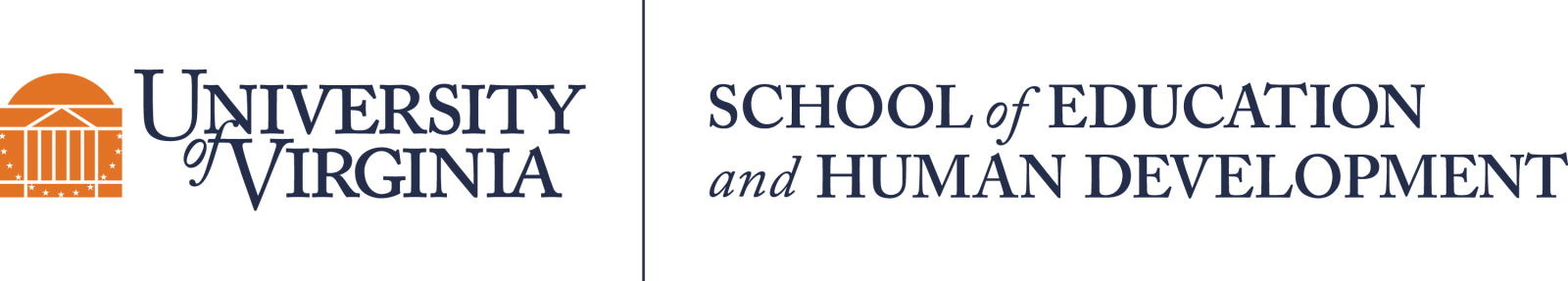 Questions or Comments

 Michael Kennedy, Ph.D.          MKennedy@Virginia.edu 
Rachel L Kunemund, Ph.D.	             rk8vm@virginia.edu